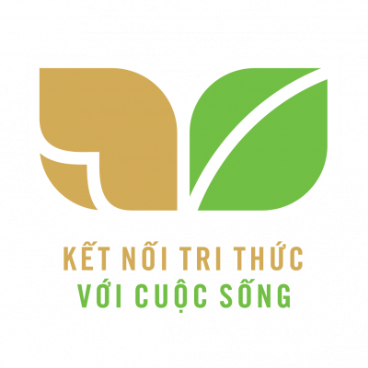 TIẾNG VIỆT 1
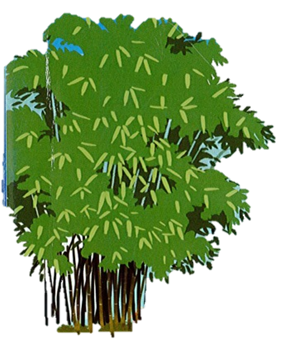 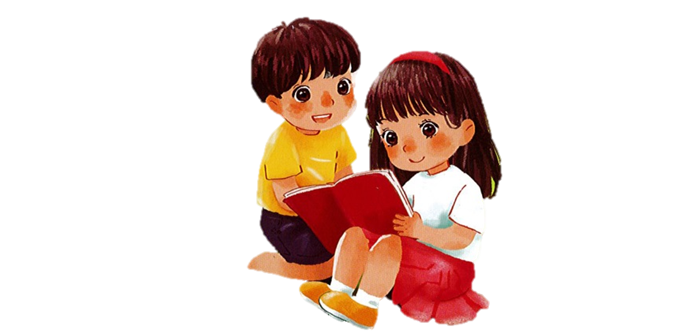 1
Khởi động
Cài nhanh các tiếng hoặc từ có vần om.
Cài nhanh các tiếng hoặc từ có vần ôm.
Cài nhanh các tiếng hoặc từ có vần ơm.
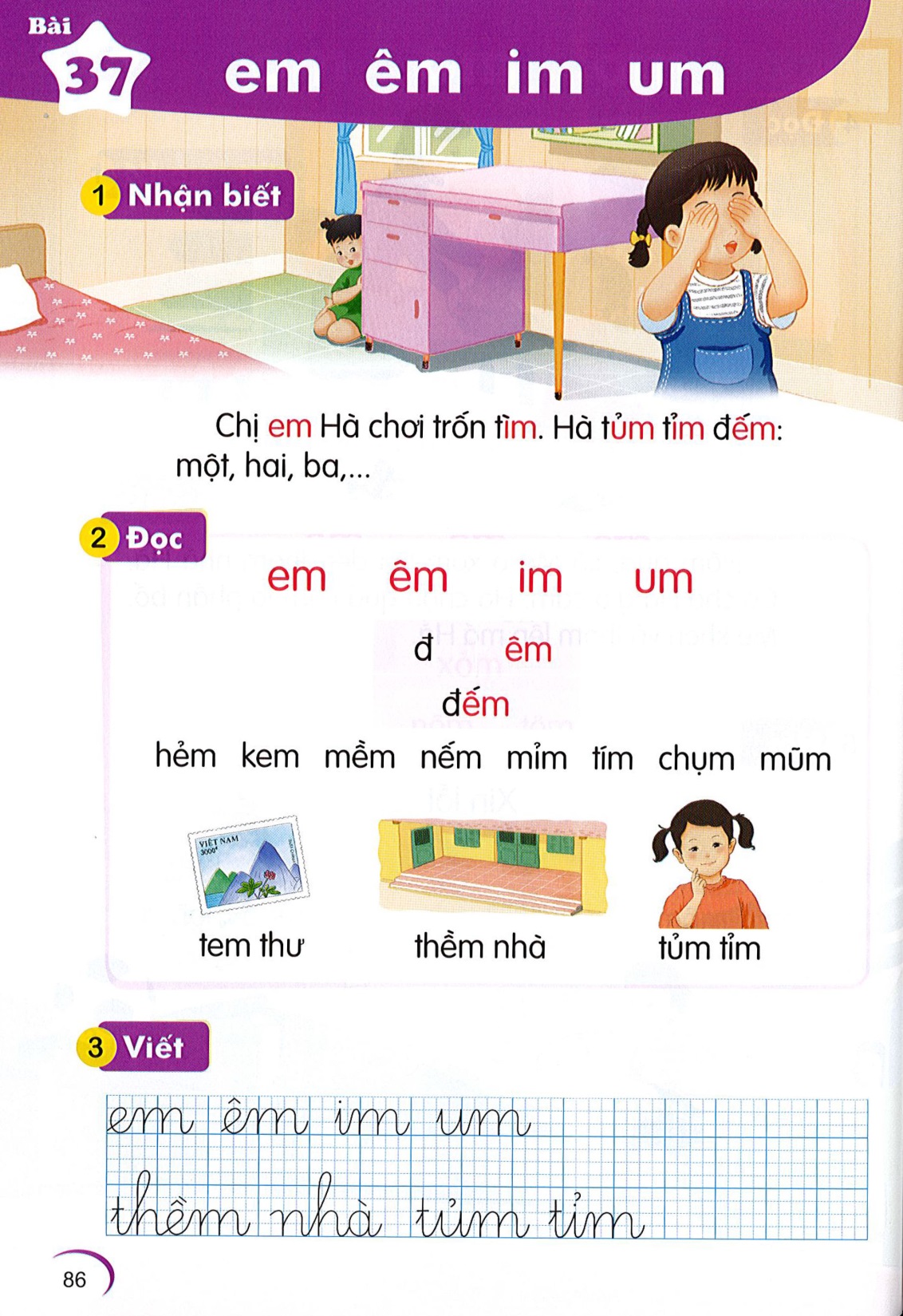 Nhận biết
2
Chị em Hà chơi trốn tim. Hà tum tim đêm: một, hai, ba,…
Chị em Hà chơi trốn tìm. Hà tủm tỉm đếm: một, hai, ba,…
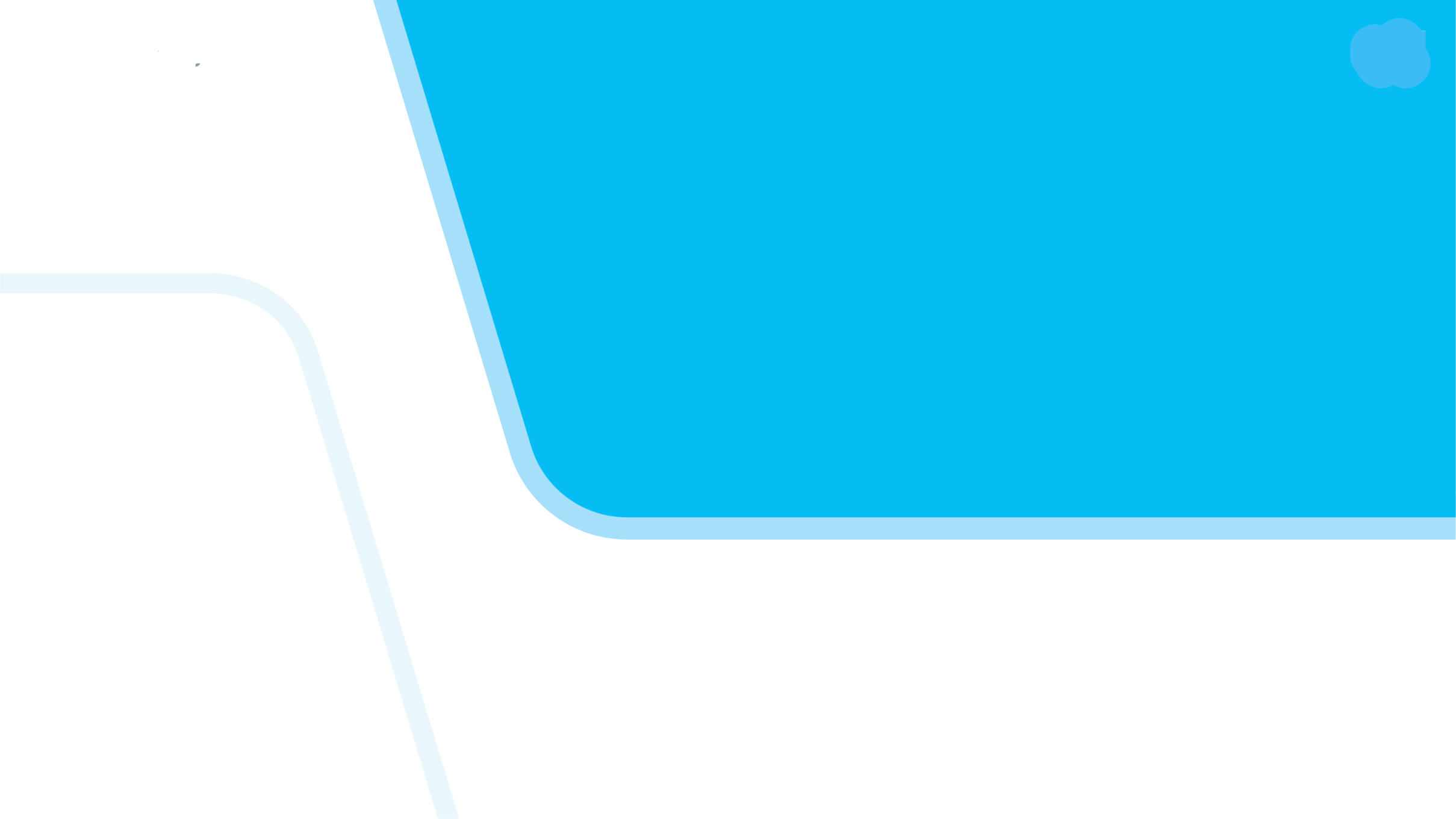 BÀI 37:    em êm im um
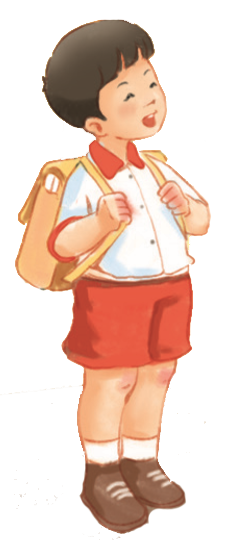 3
Đọc
em
êm
im
um
đ
êm
đêm
́
So sánh
e
em
m
ê
êm
m
i
im
m
u
um
m
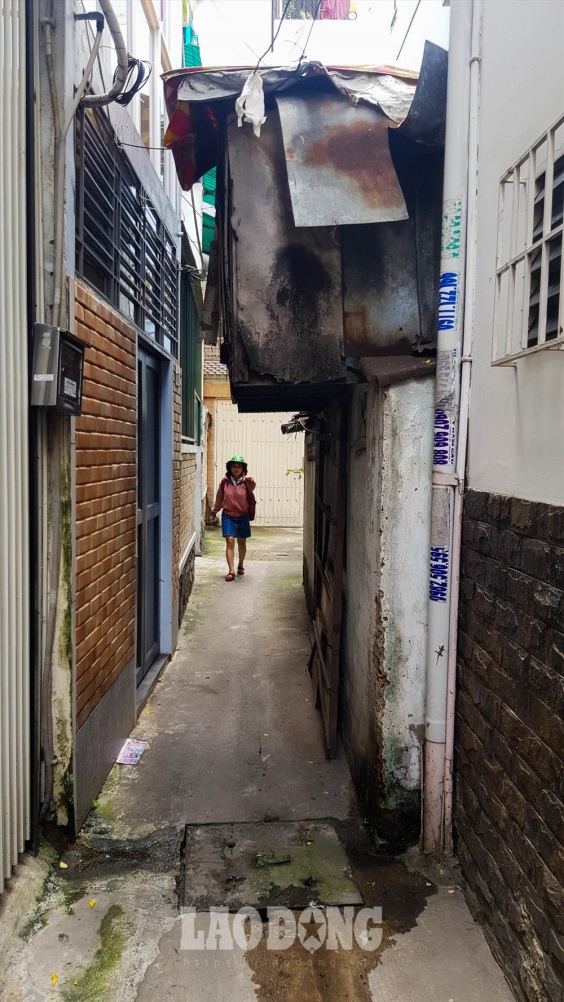 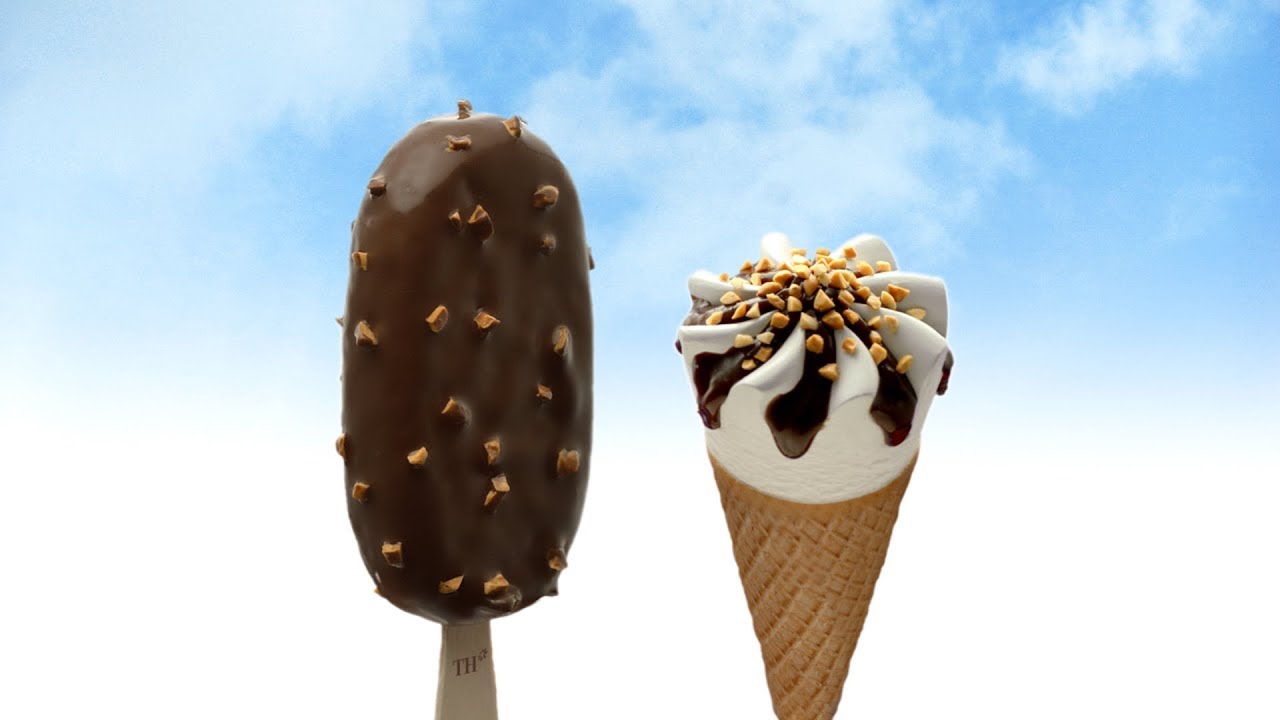 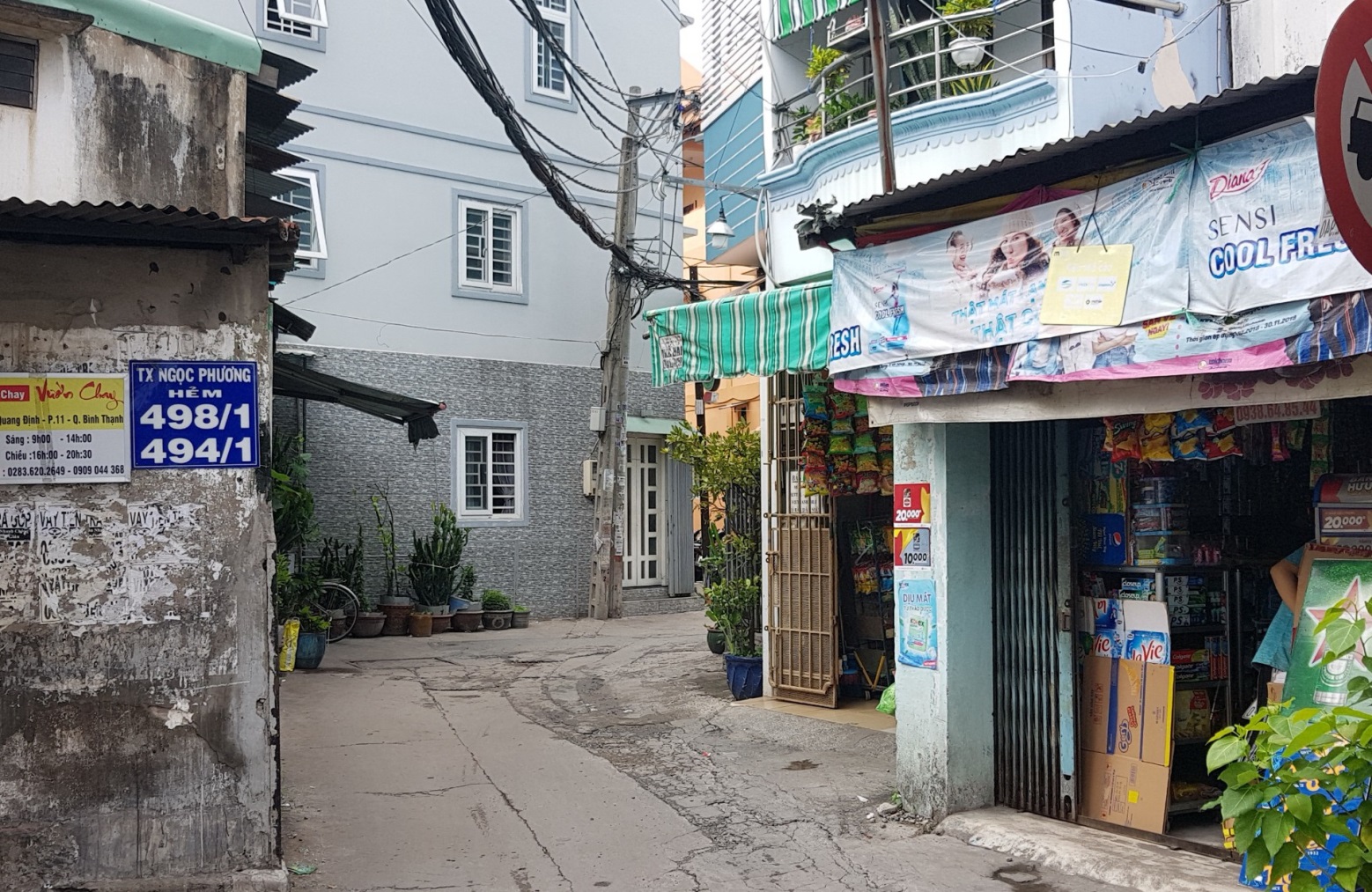 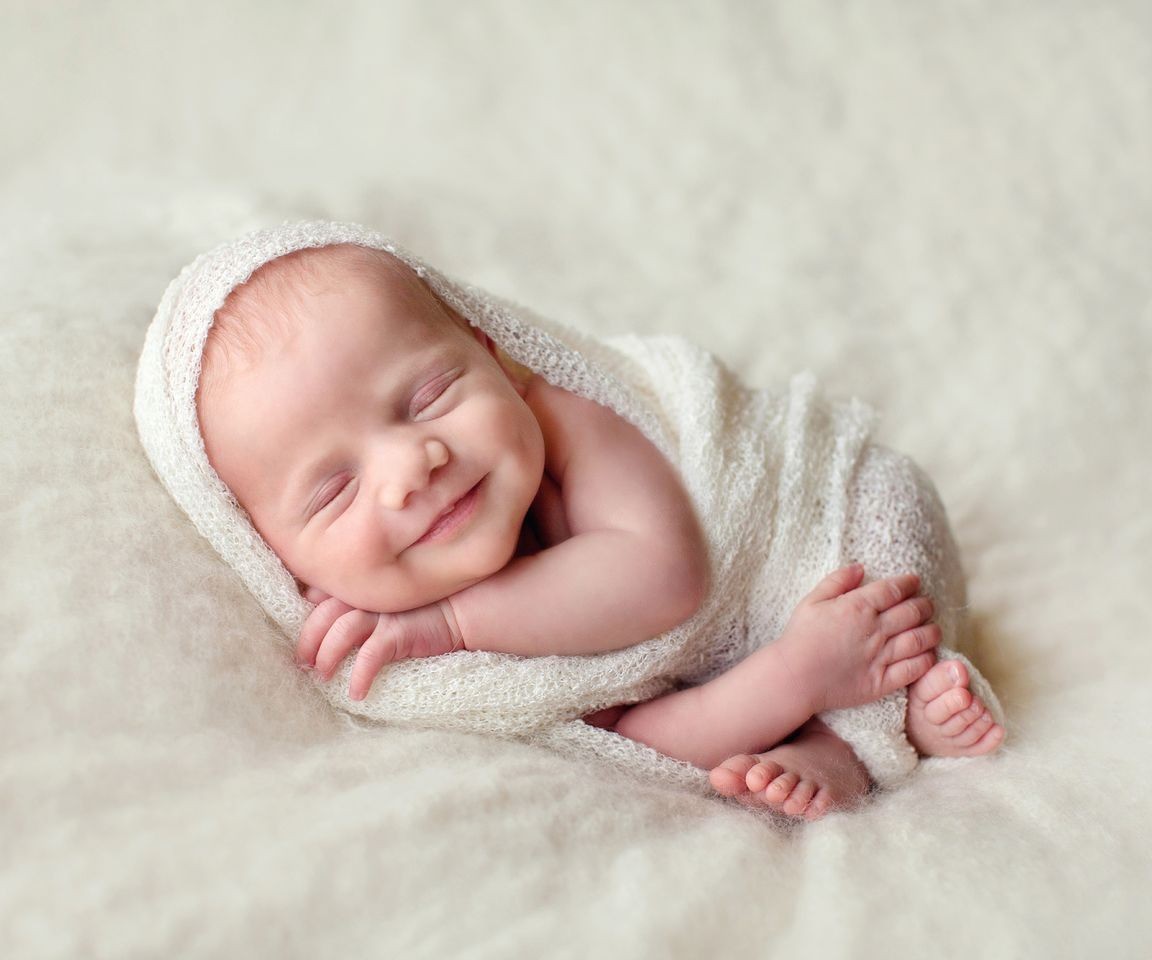 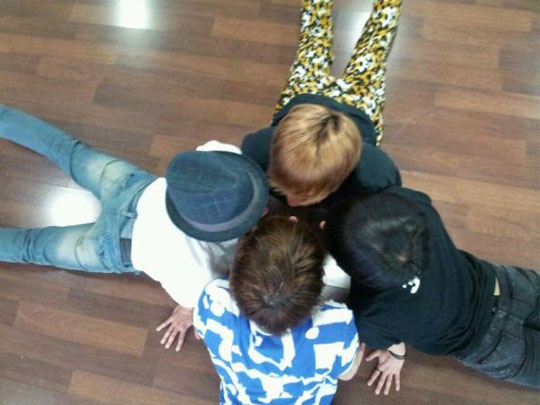 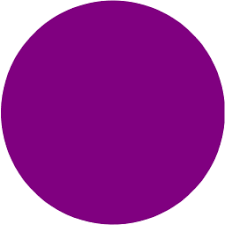 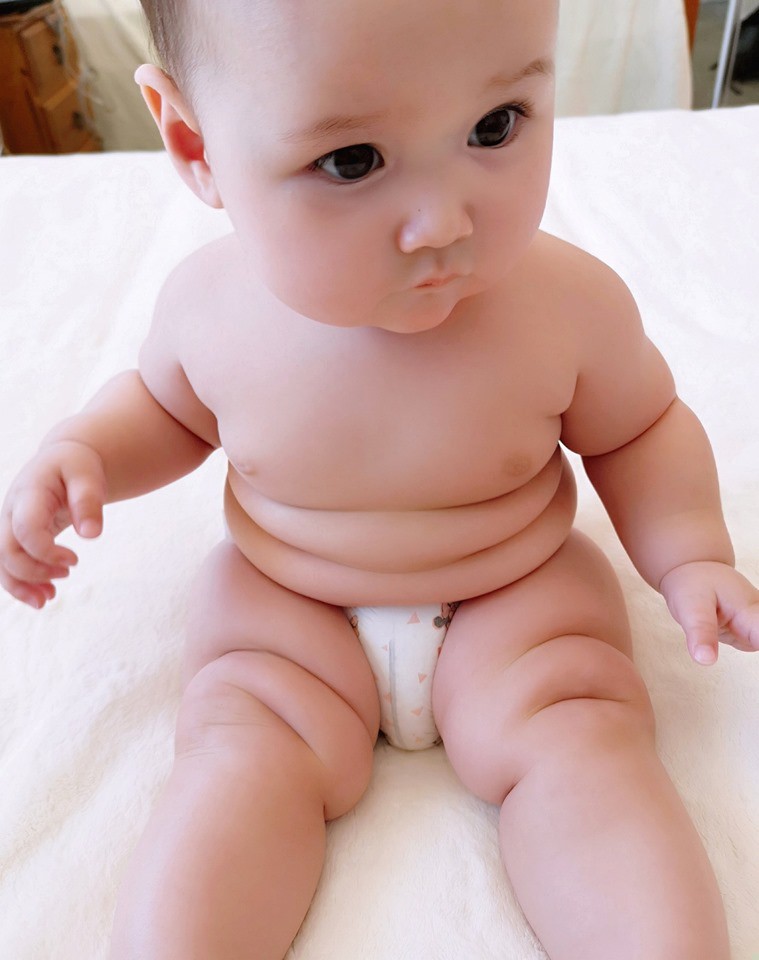 em
em
êm
êm
hẻm
kem
mềm
nếm
um
um
mỉm
tím
chụm
mũm
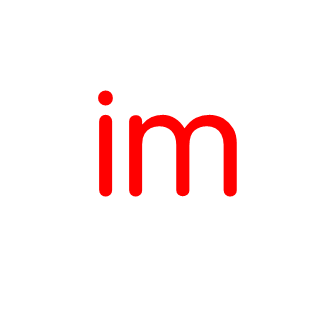 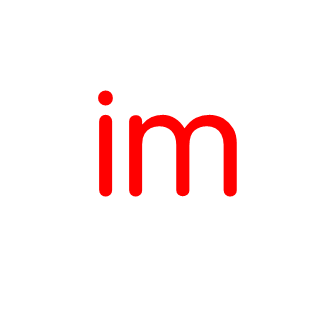 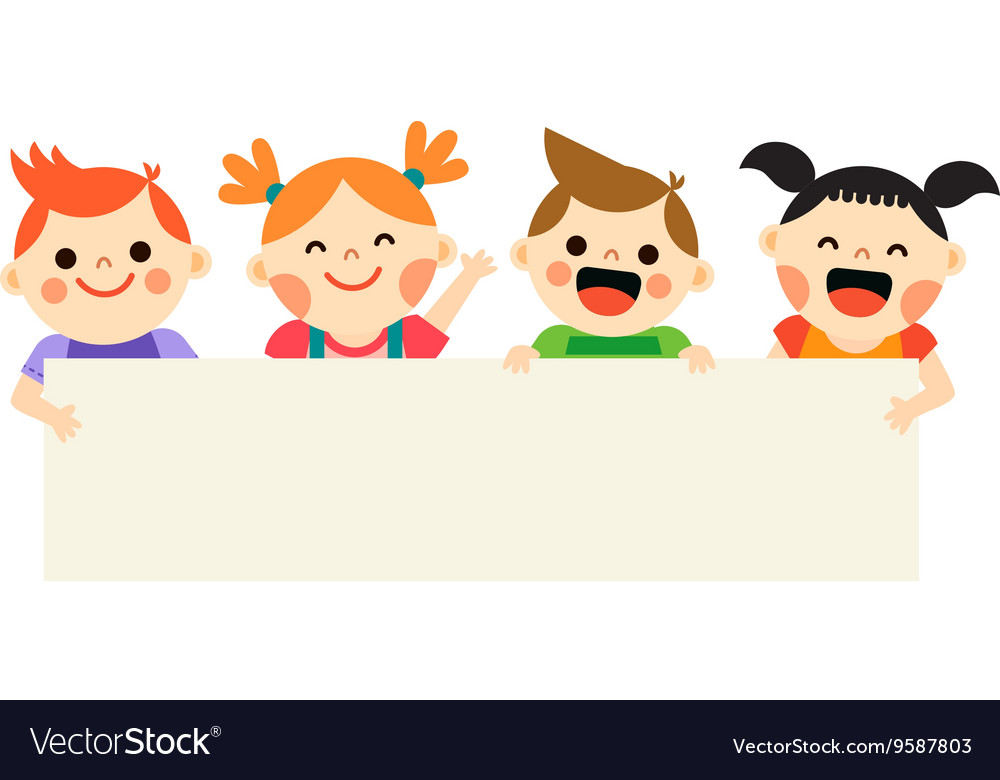 Thư giãn nào!
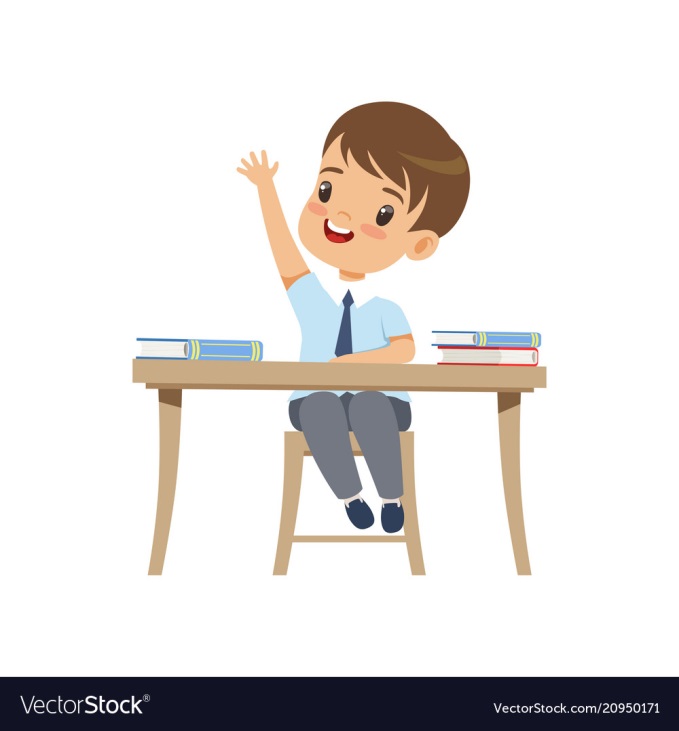 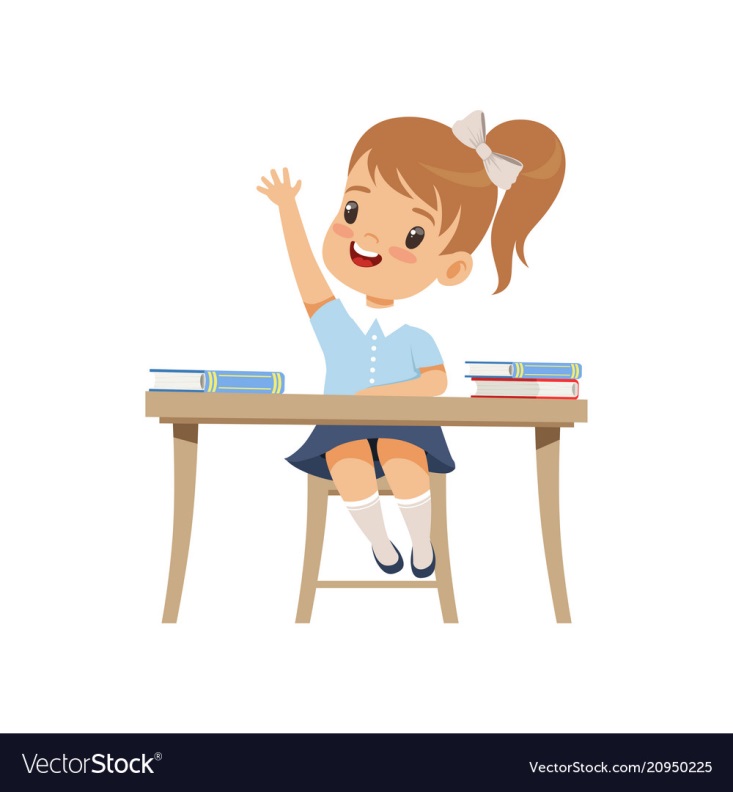 em
êm
im
um
đ
êm
đêm
́
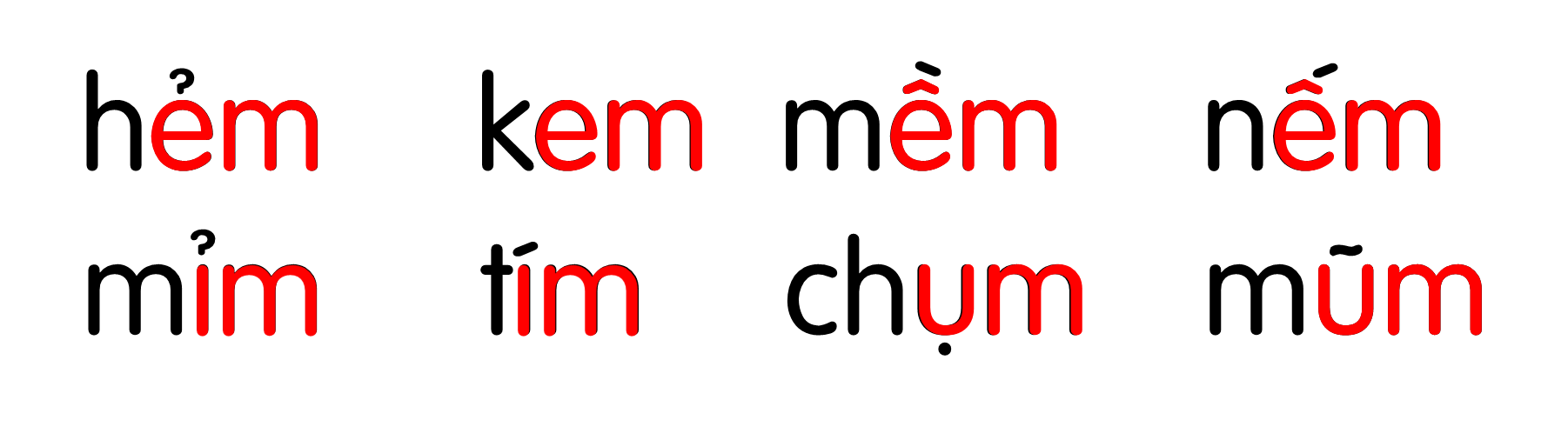 [Speaker Notes: Ôn lại]
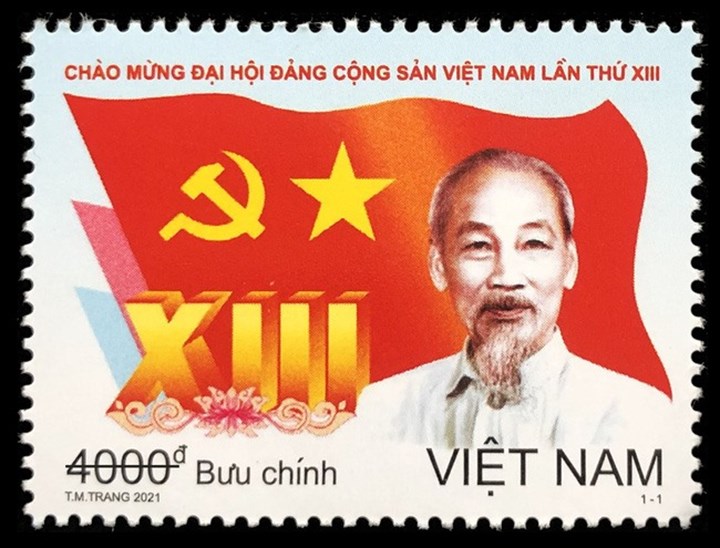 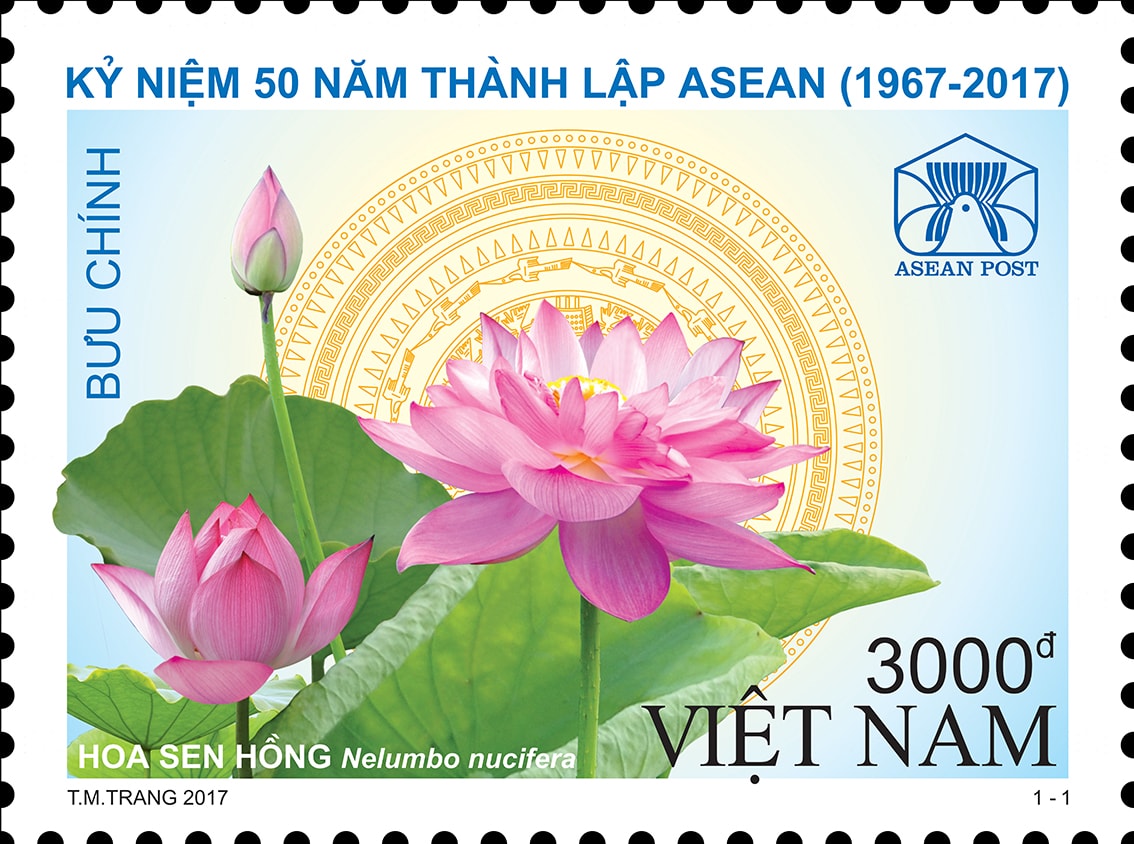 em
tem thư
[Speaker Notes: Hay còn gọi là CHIM ĐA ĐA]
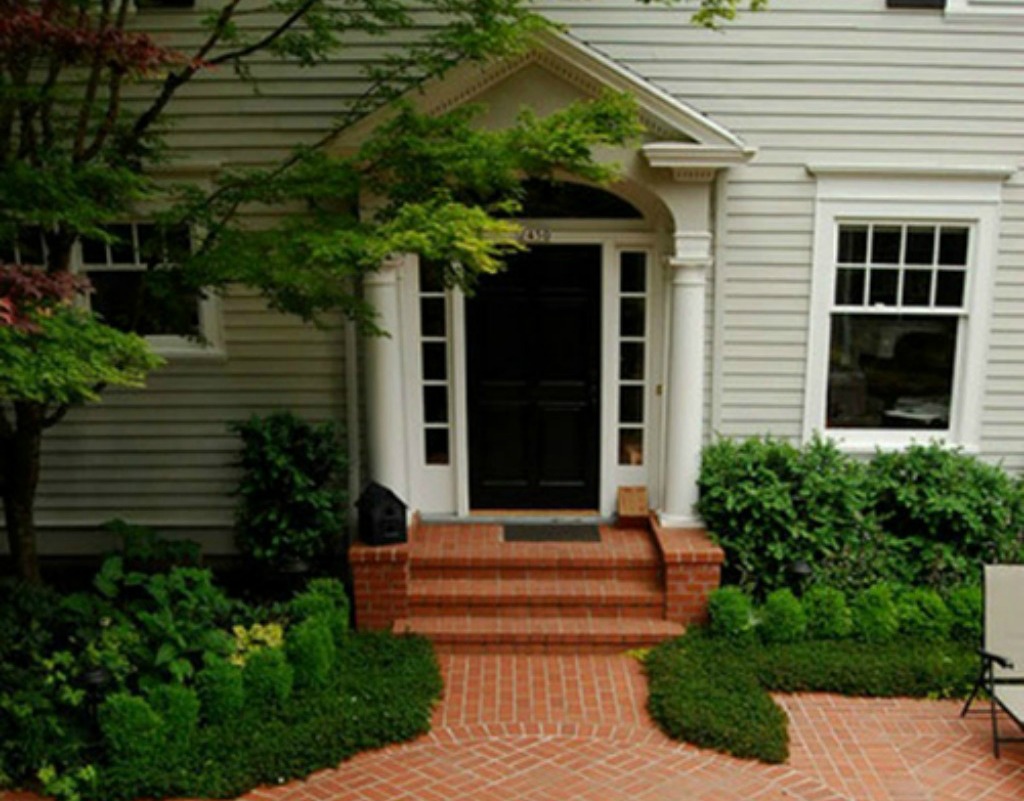 thềm nhà
êm
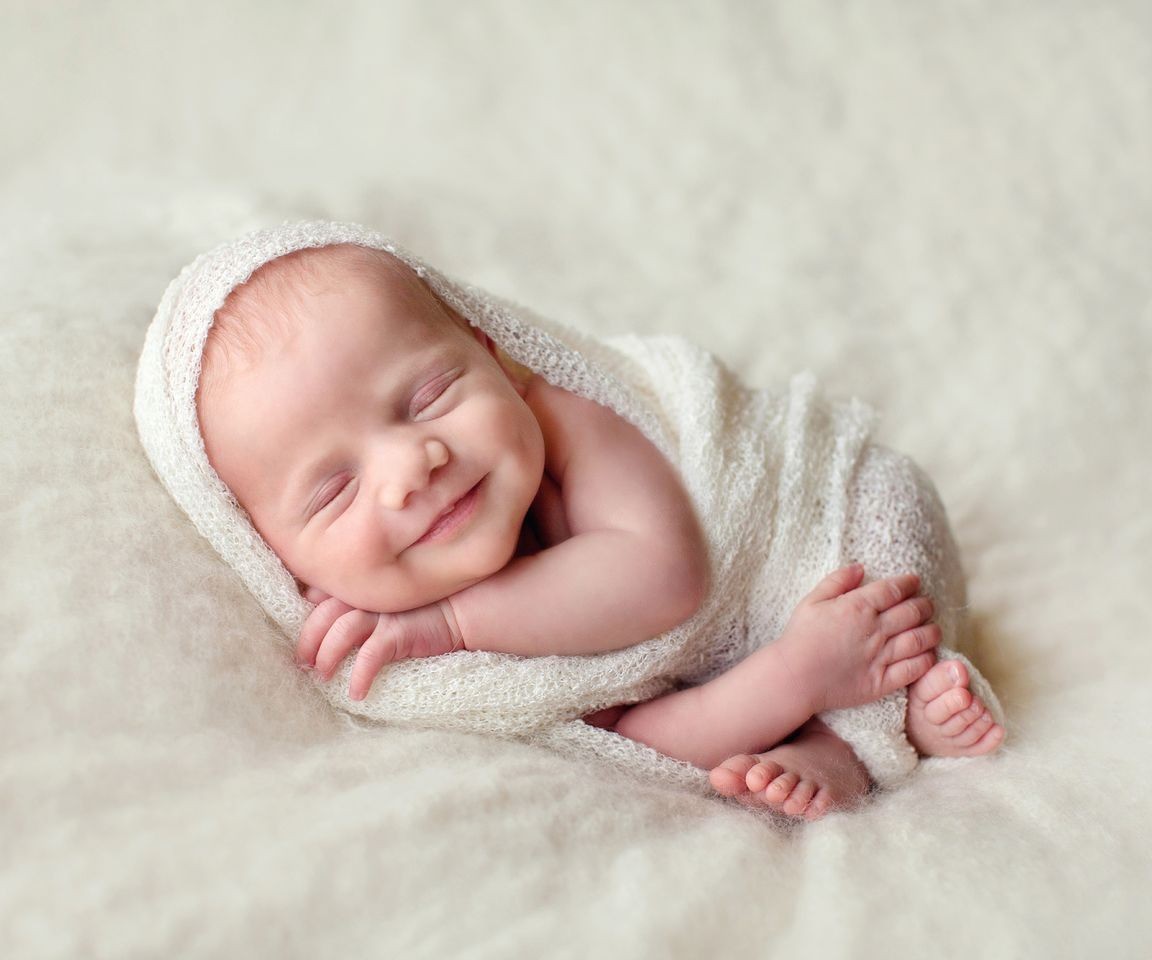 tủm tỉm
um
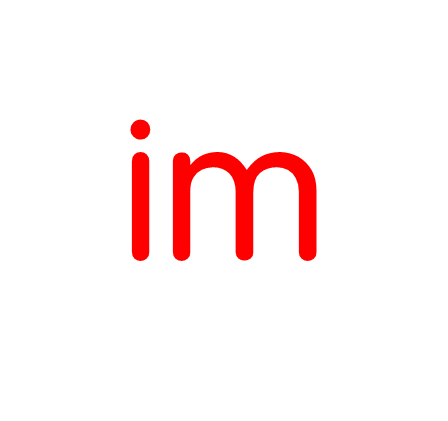 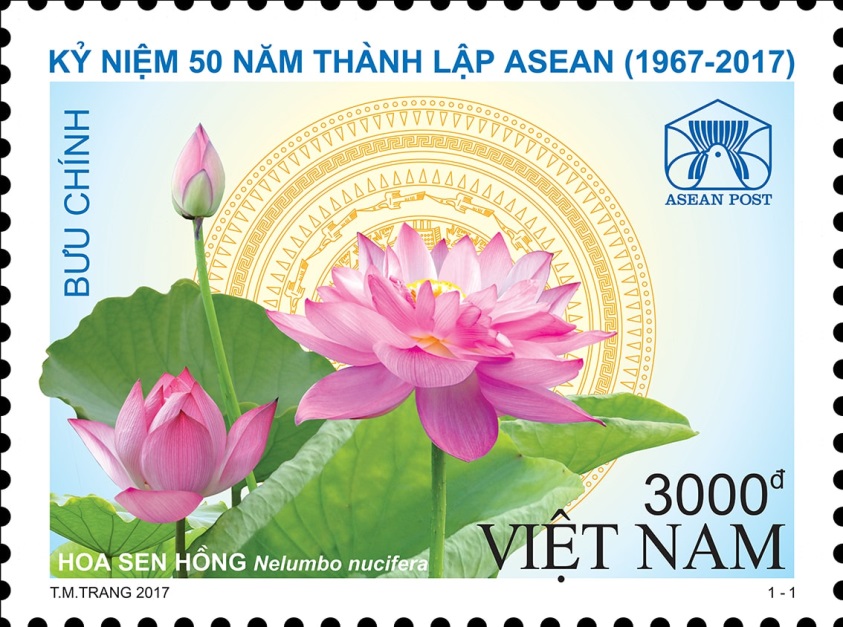 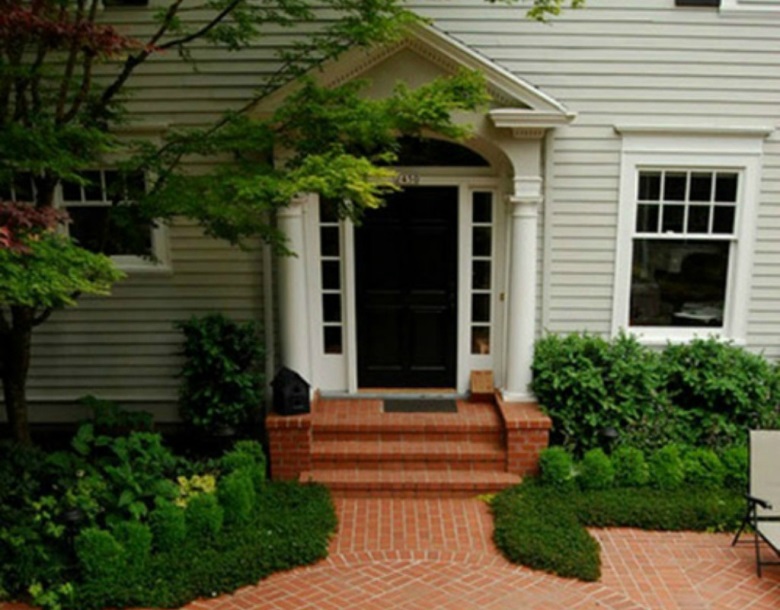 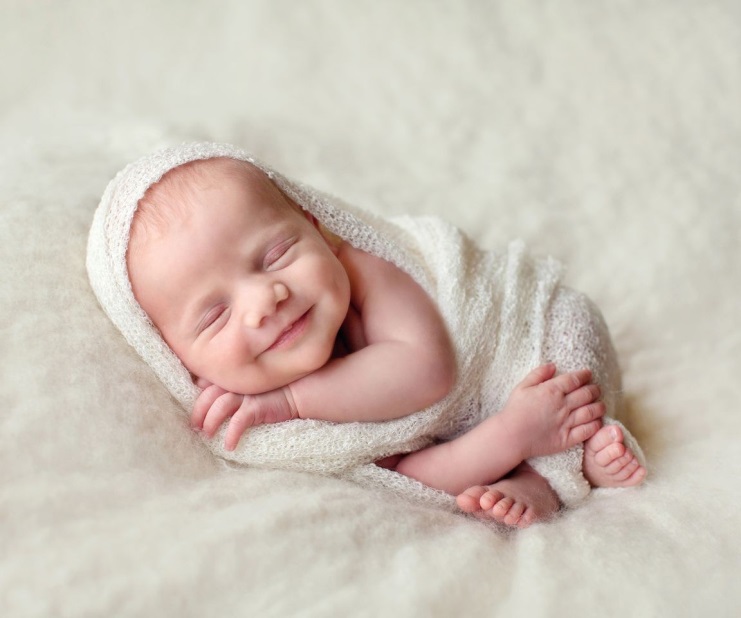 tem thư
thềm nhà
tủm tỉm
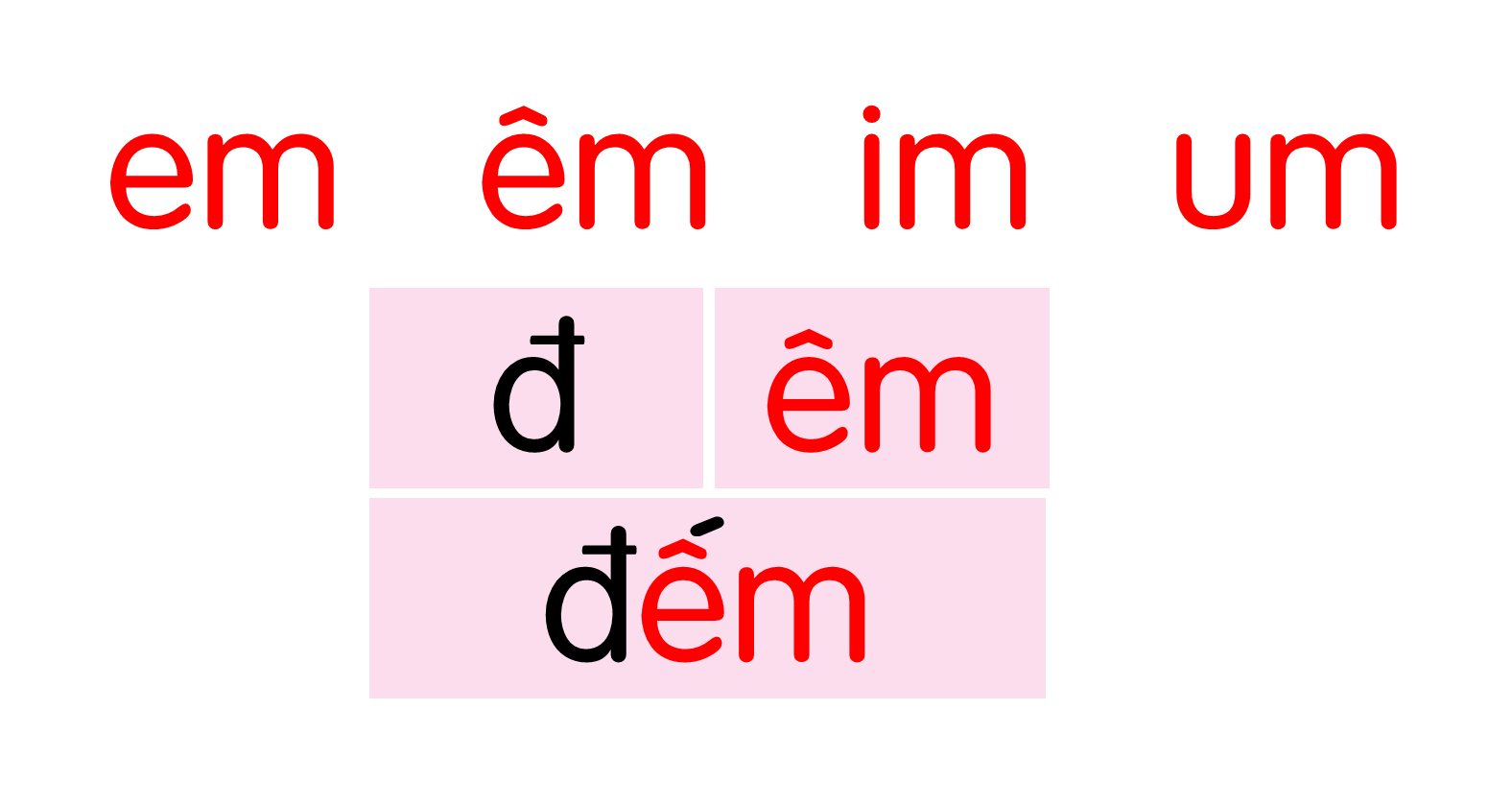 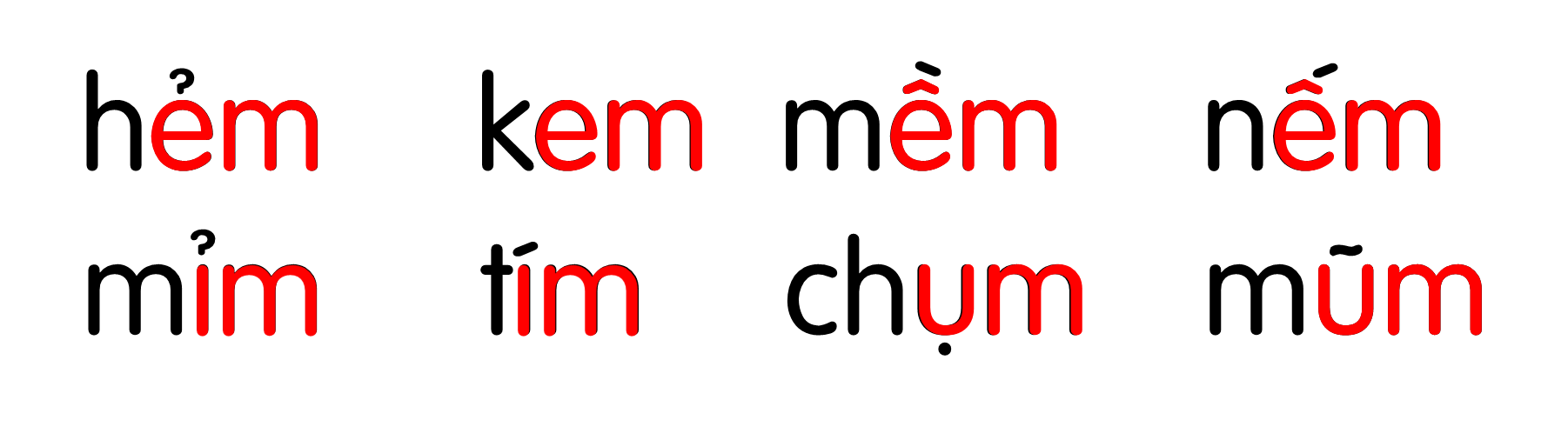 tem thư
thềm nhà
tủm tỉm
4
Tô và viết
em
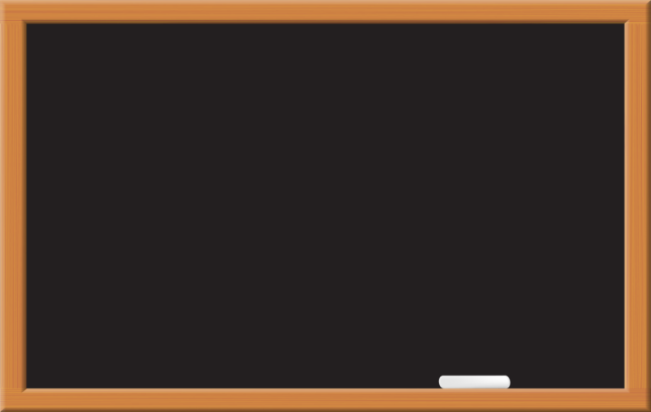 4
Tô và viết
êm
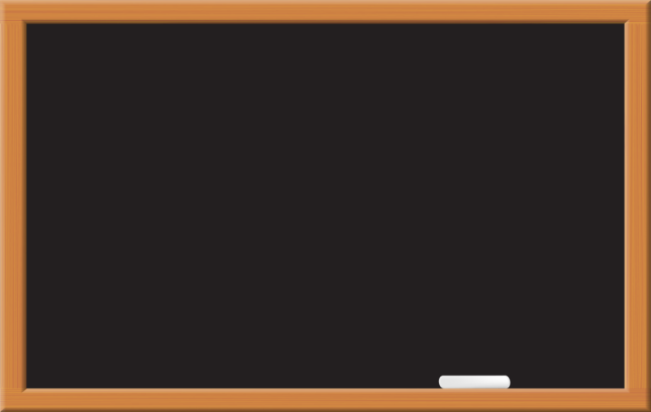 4
Tô và viết
Łm
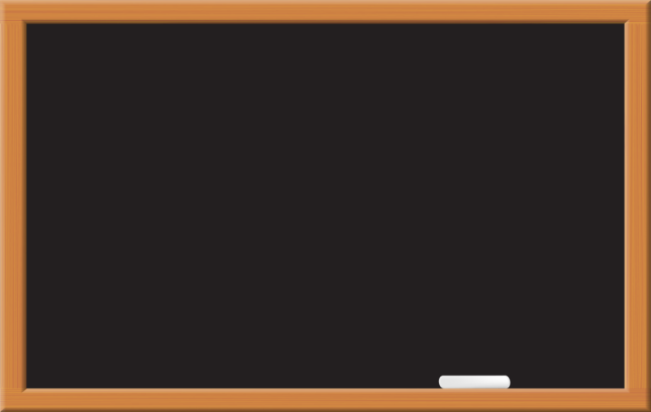 4
Tô và viết
Ďm
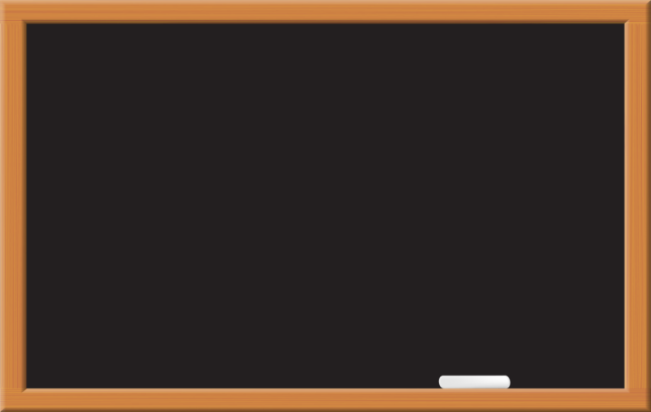 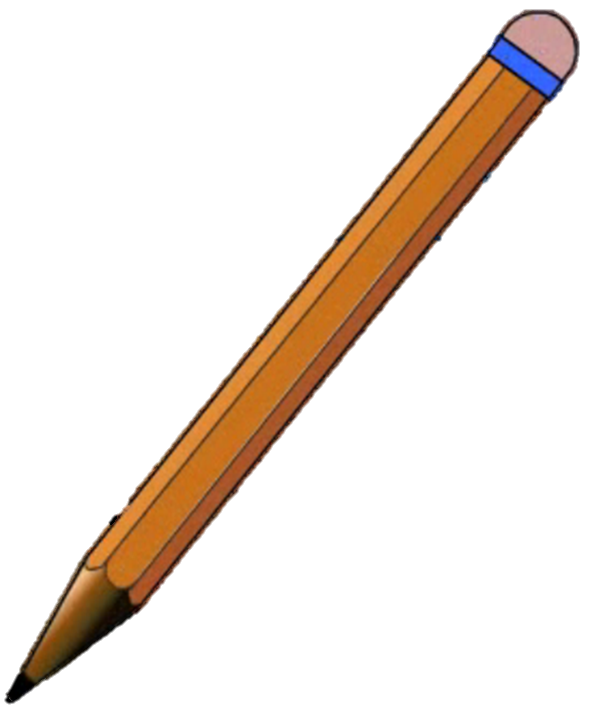 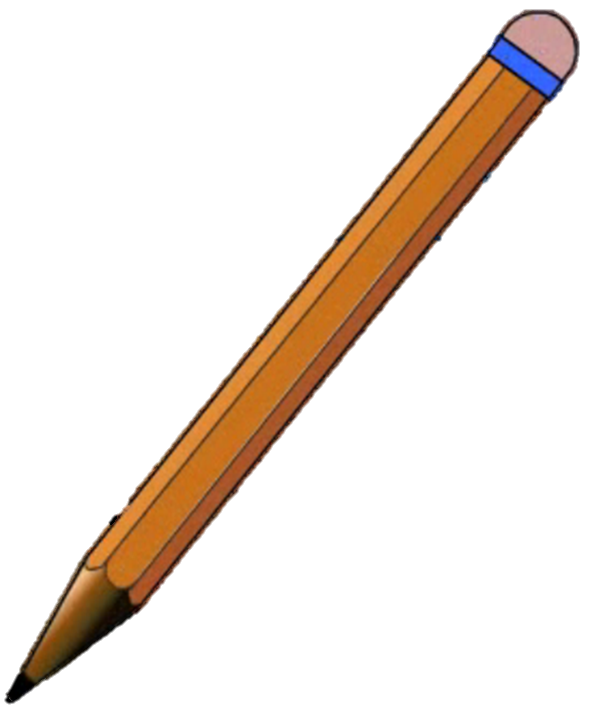 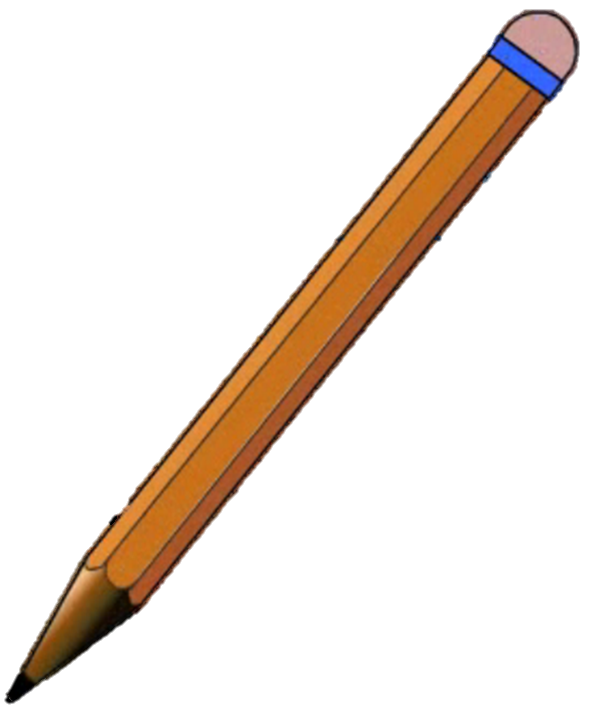 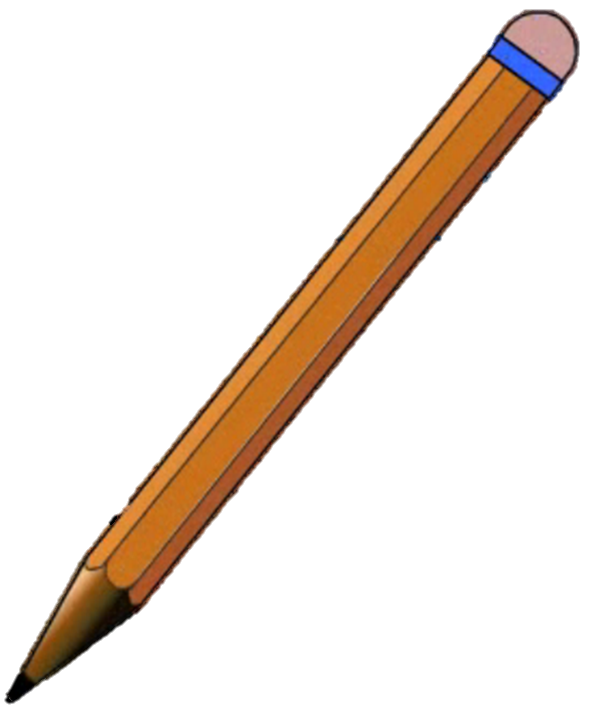 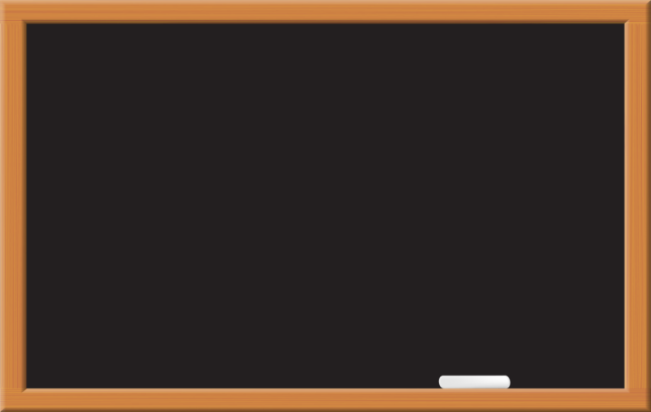 Όϛm
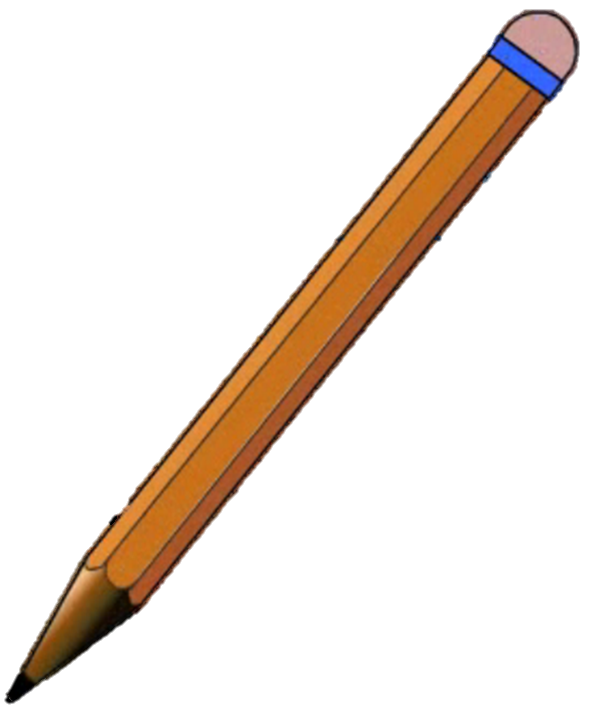 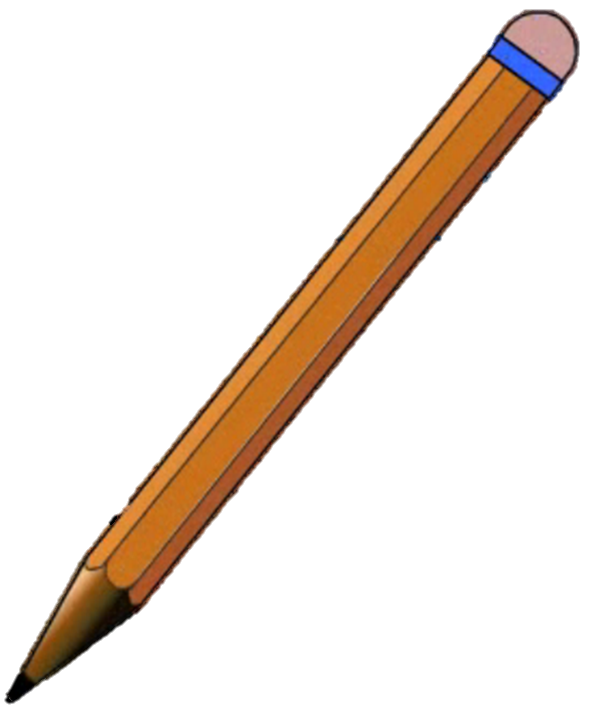 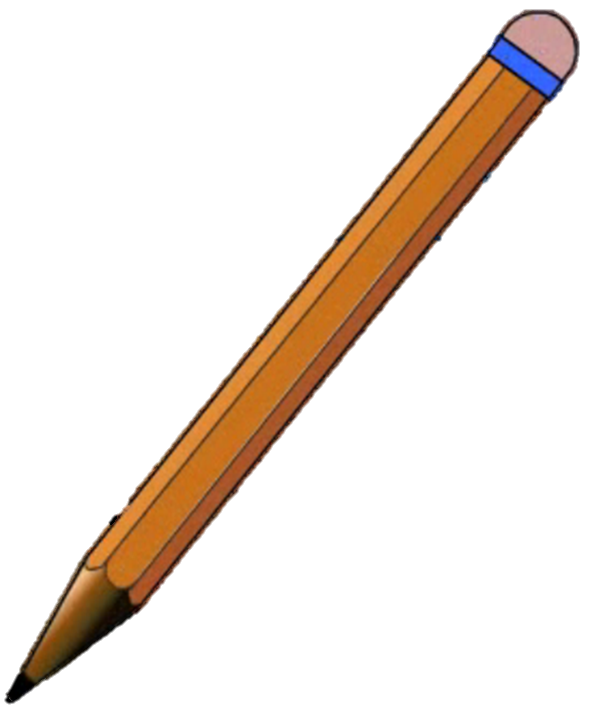 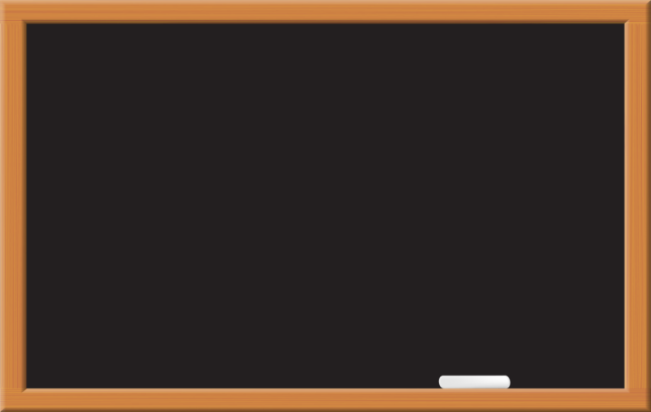 Ǉủm
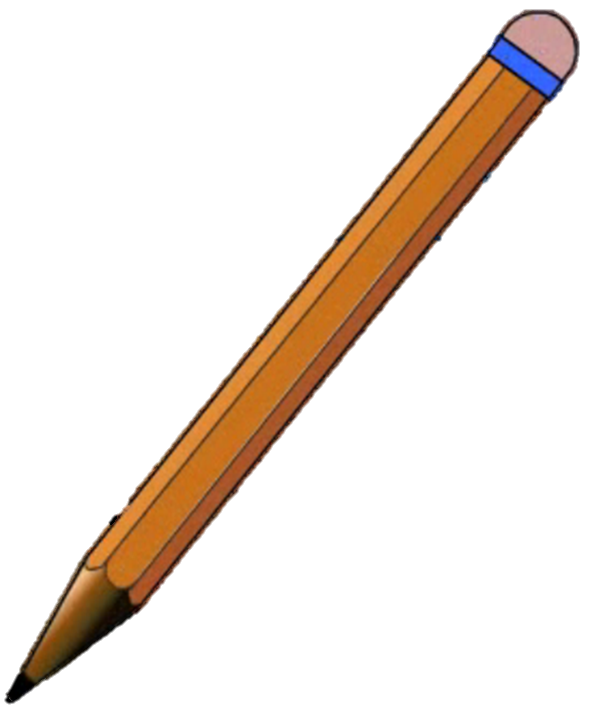 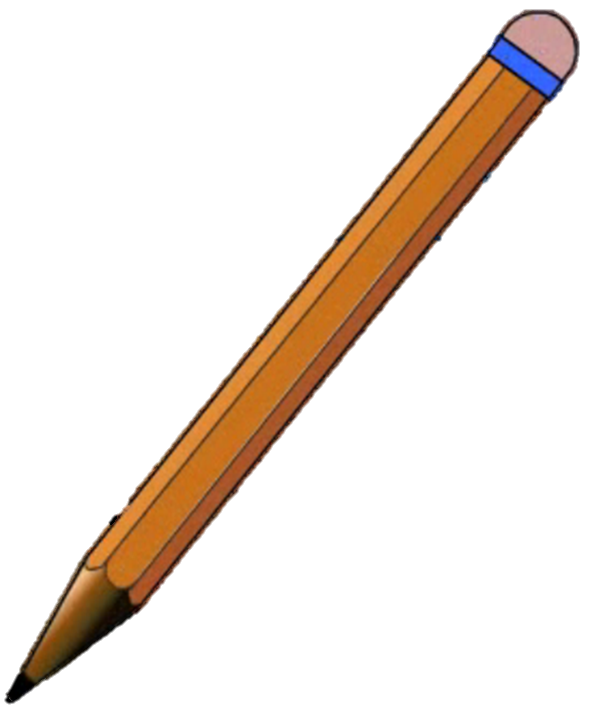 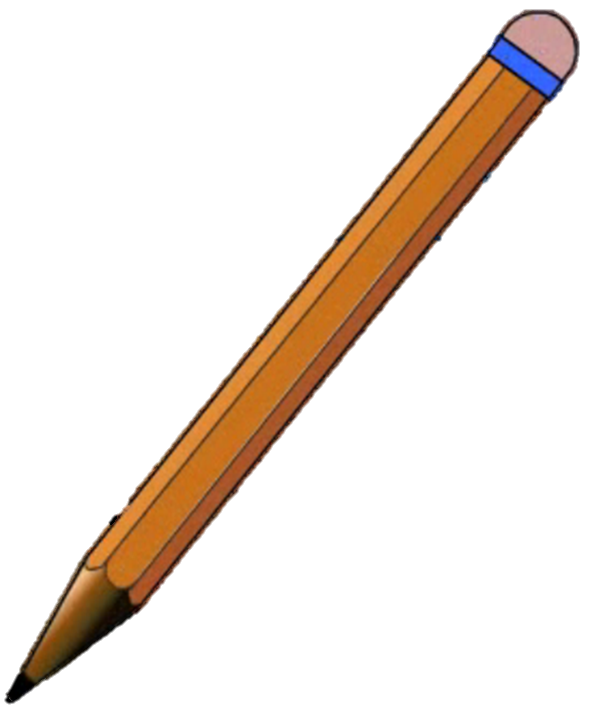 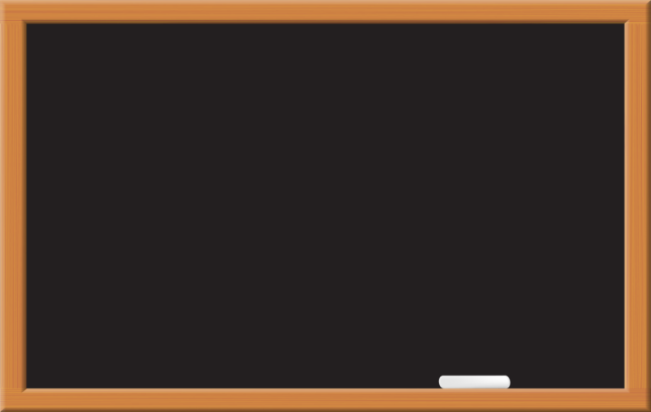 Ǉỉm
4
Tô và viết
em
êm
4
Tô và viết
Ďm
Łm
Όềm ηà
Ǉủm Ǉỉm
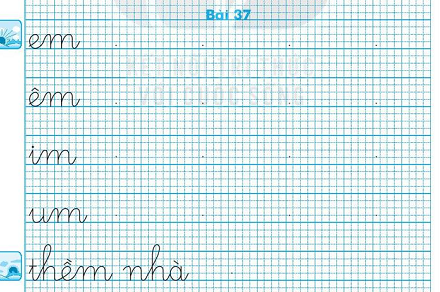 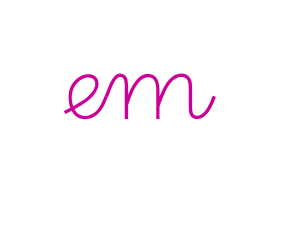 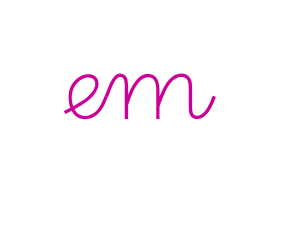 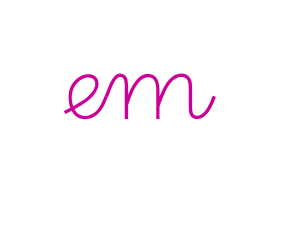 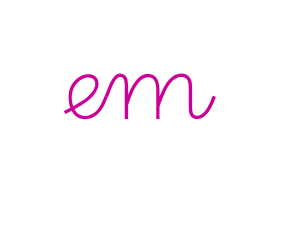 4
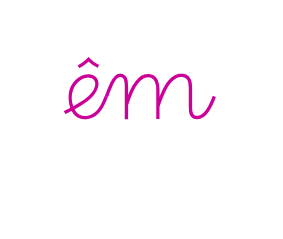 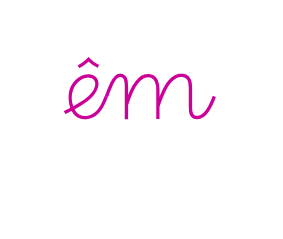 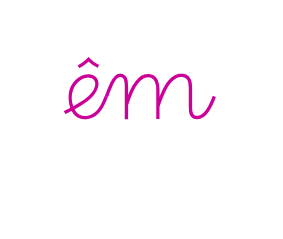 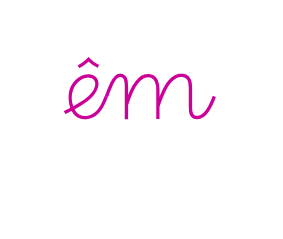 Tô và viết
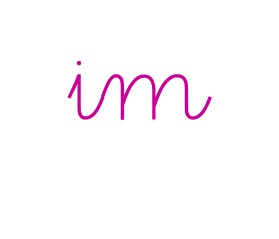 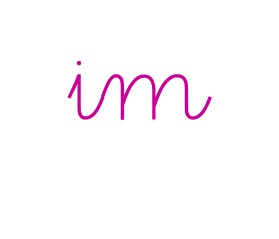 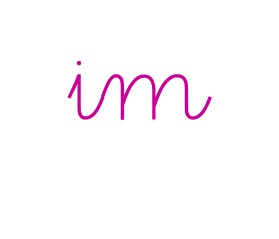 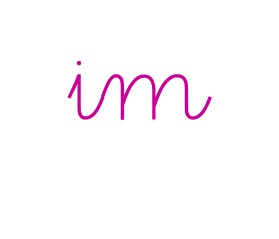 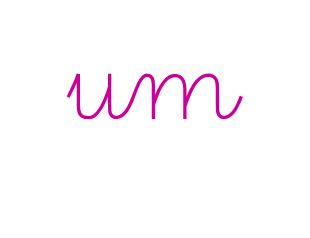 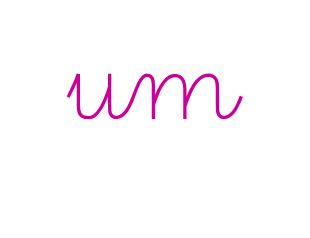 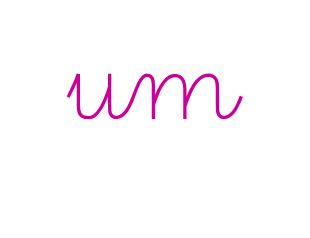 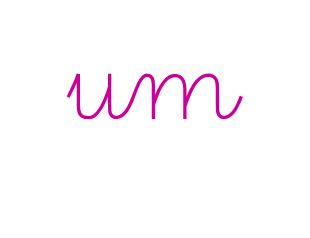 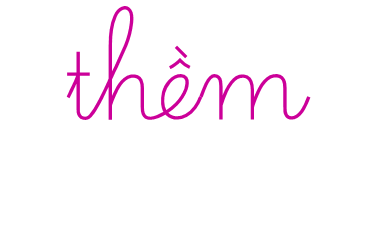 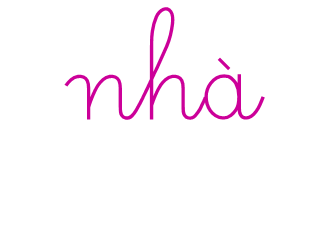 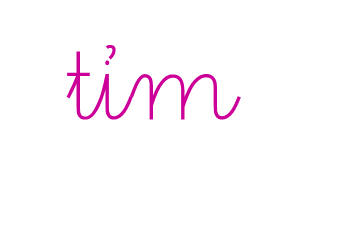 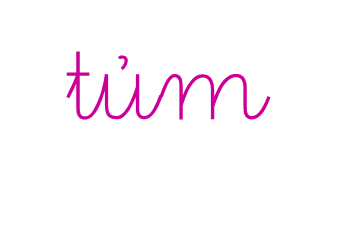 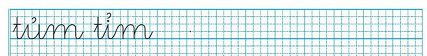 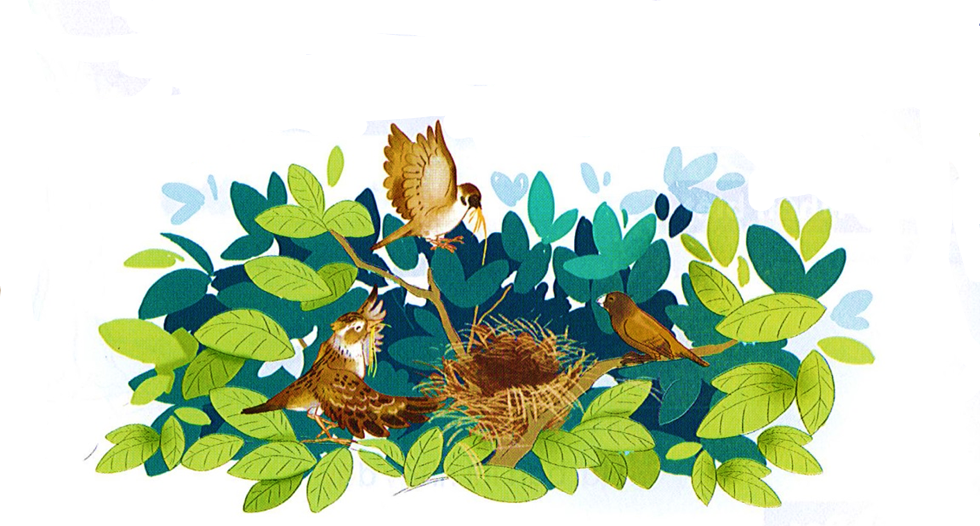 5
Đọc
1
2
Chim ri cần cù tìm cỏ khô về làm tổ. Đêm qua, nó bị ốm. Chim sẻ và chim sơn ca đến thăm, cho nó túm rơm. Chim ri cảm ơn sẻ và sơn ca.
3
4
chim
tìm
túm
đêm
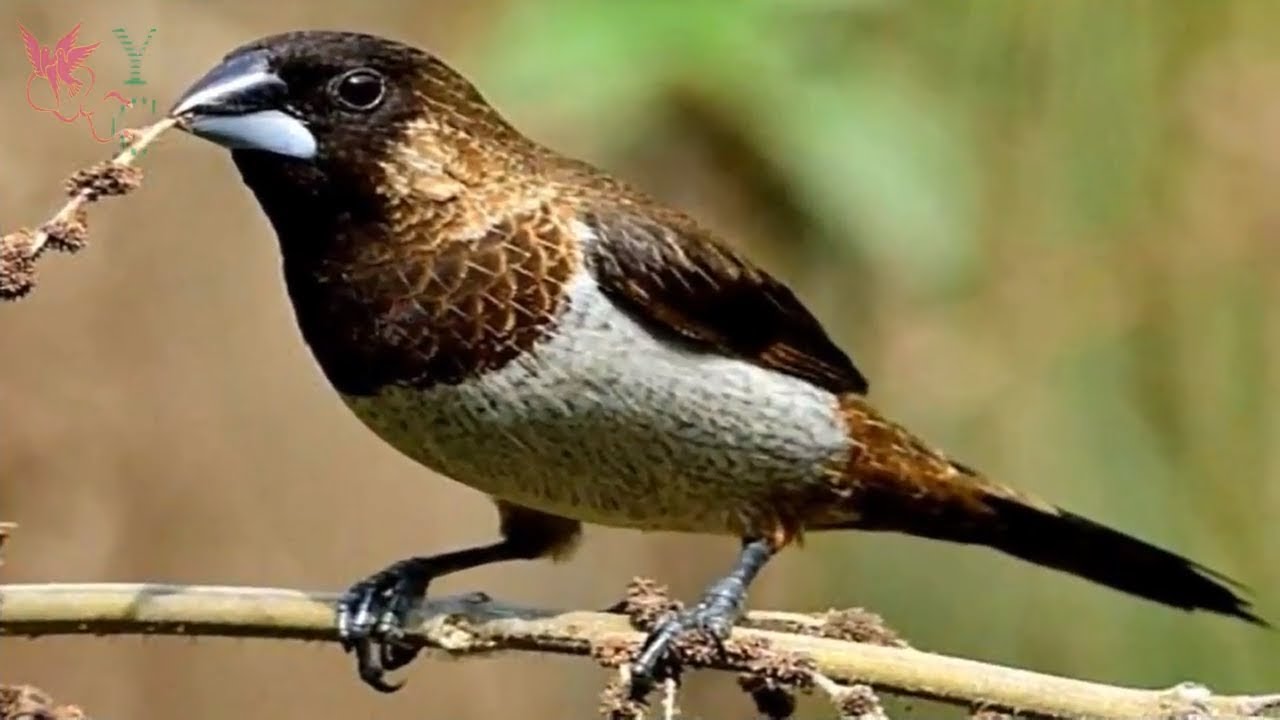 Chim ri
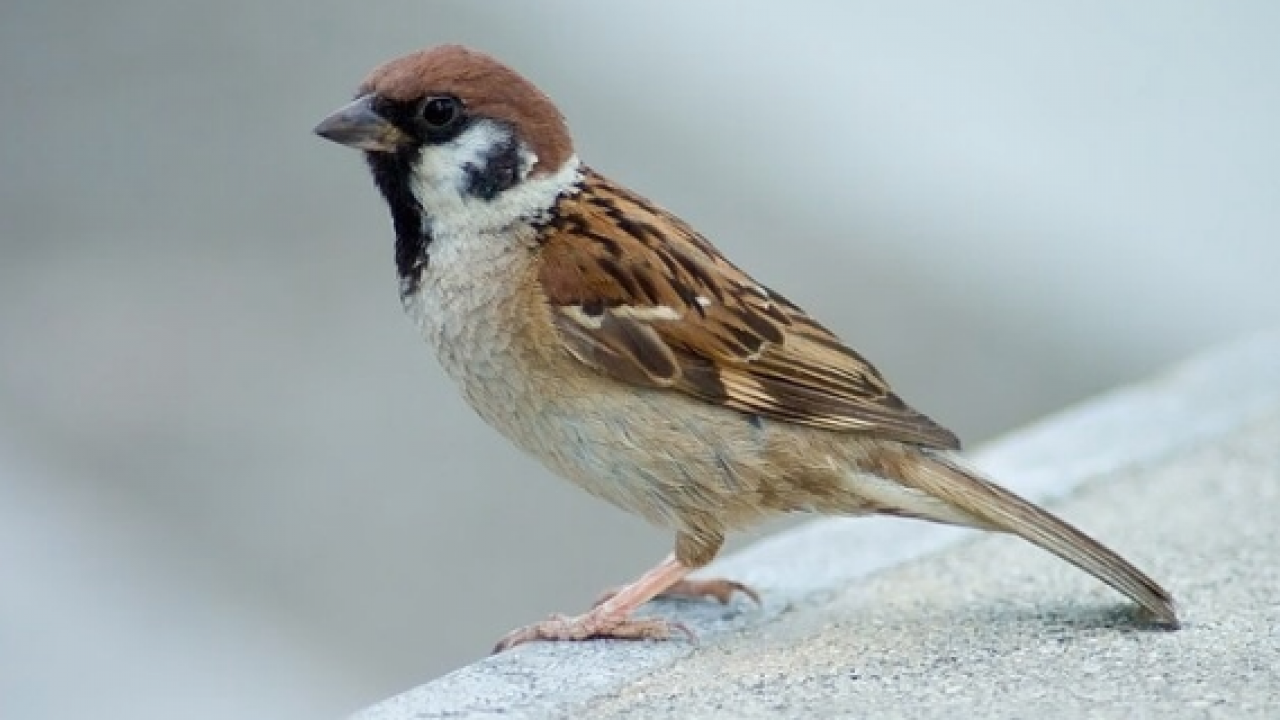 Chim sẻ
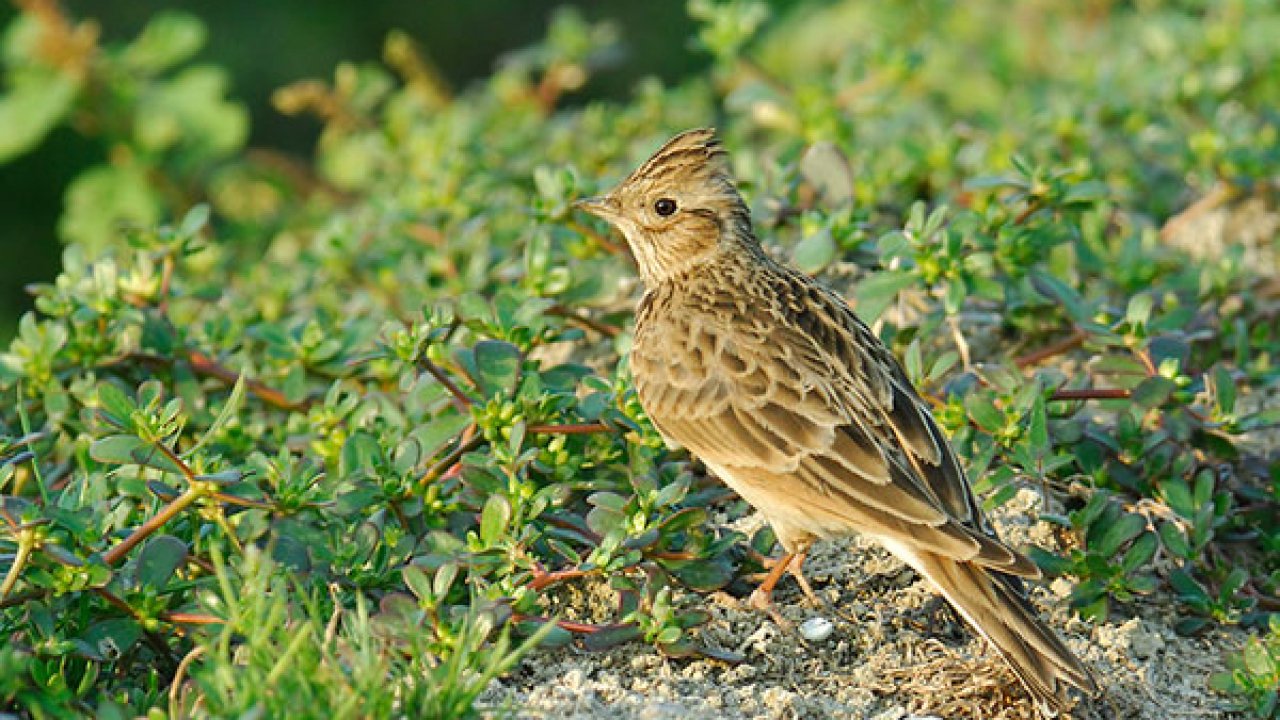 Chim sơn ca
Chim ri cần cù tìm cỏ khô về làm tổ. Đêm qua, nó bị ốm. Chim sẻ và chim sơn ca đến thăm, cho nó túm rơm. Chim ri cảm ơn sẻ và sơn ca.
Loài vật nào xuất hiện trong bài?
Đêm qua, chim ri gặp chuyện gì?
Chim sẻ và sơn ca mang gì đến cho chim ri?
Khi nhận quà của hai bạn, chim ri đã làm gì?
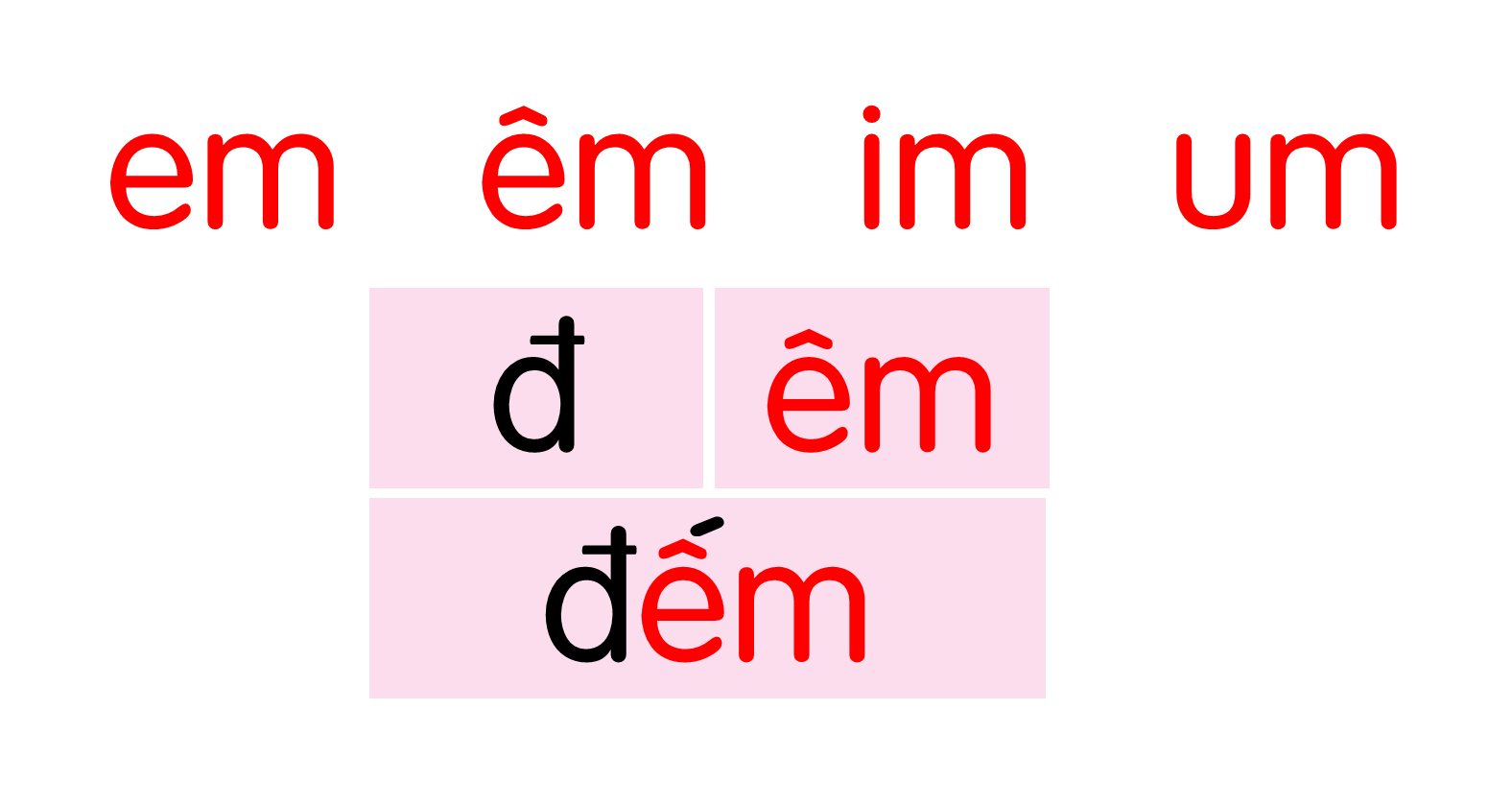 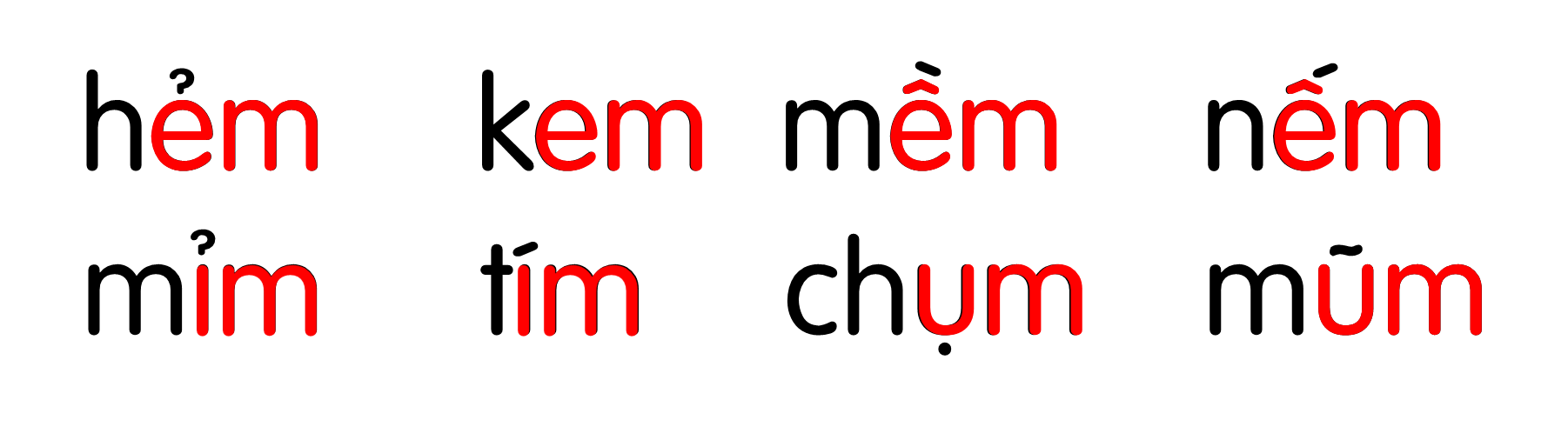 tem thư
thềm nhà
tủm tỉm
Chim ri cần cù tìm cỏ khô về làm tổ. Đêm qua, nó bị ốm. Chim sẻ và chim sơn ca đến thăm, cho nó túm rơm. Chim ri cảm ơn sẻ và sơn ca.
Giúp bạn
6
nói
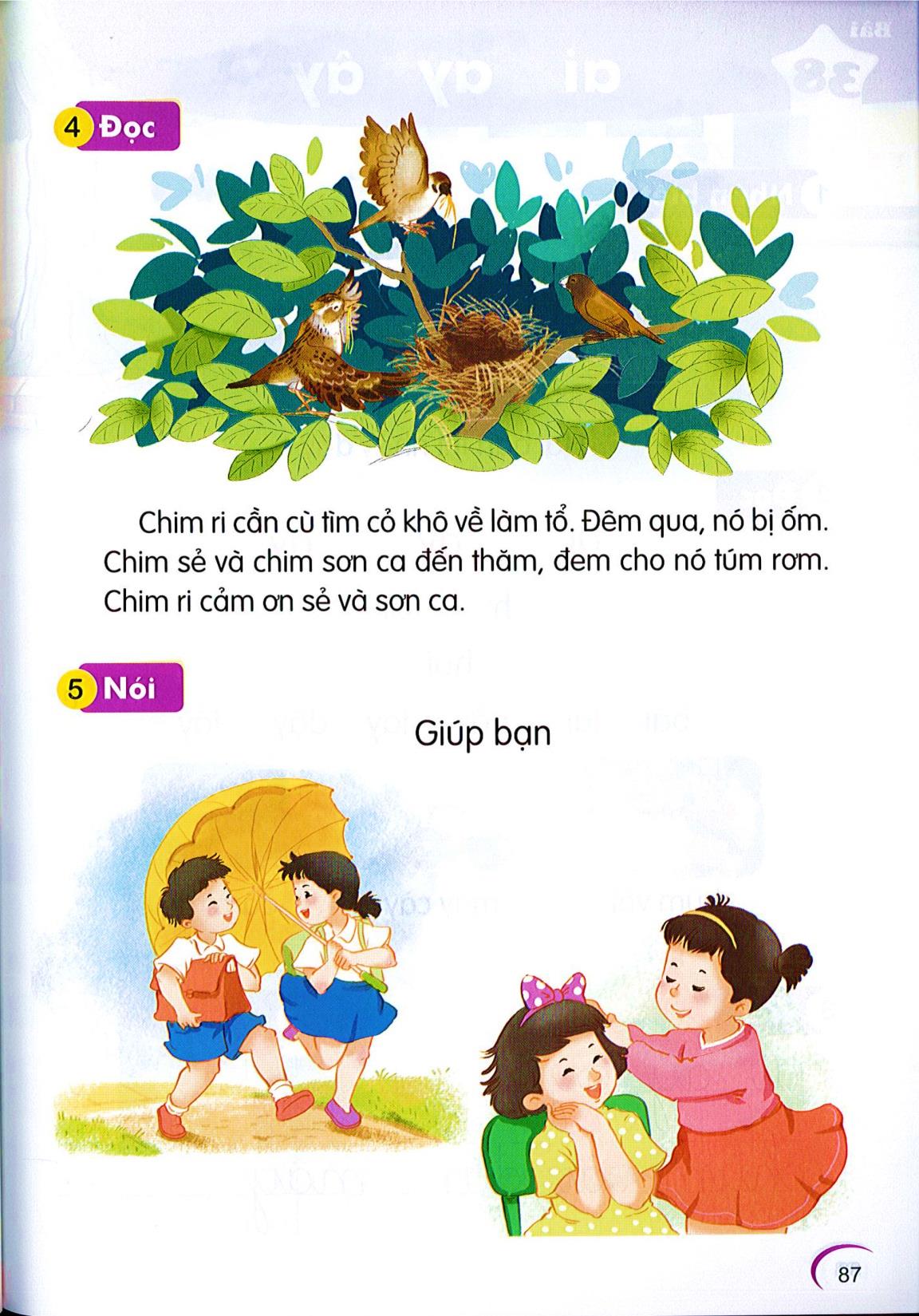 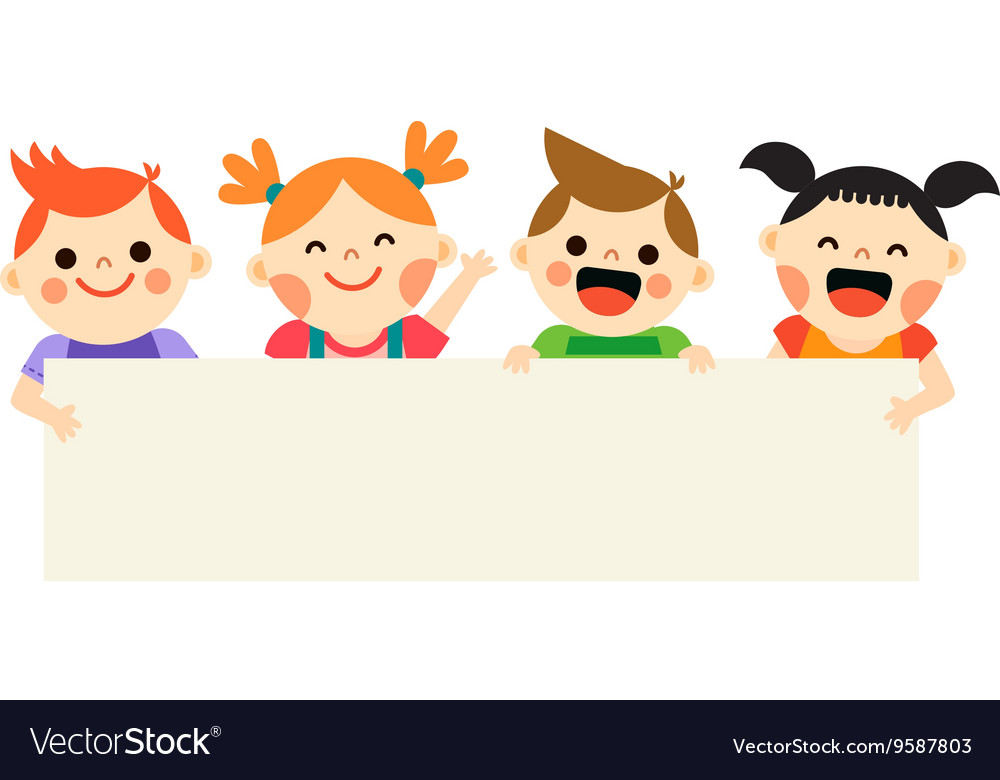 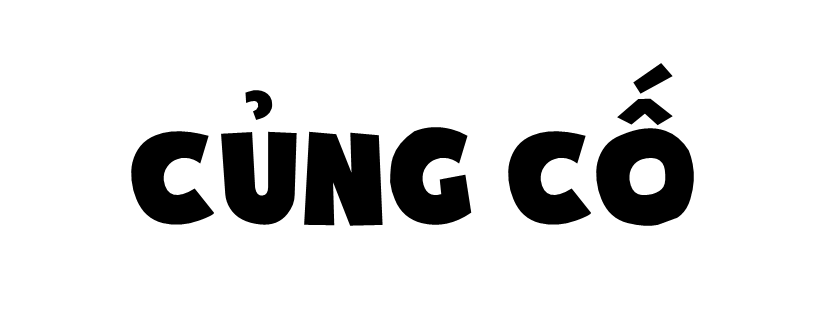 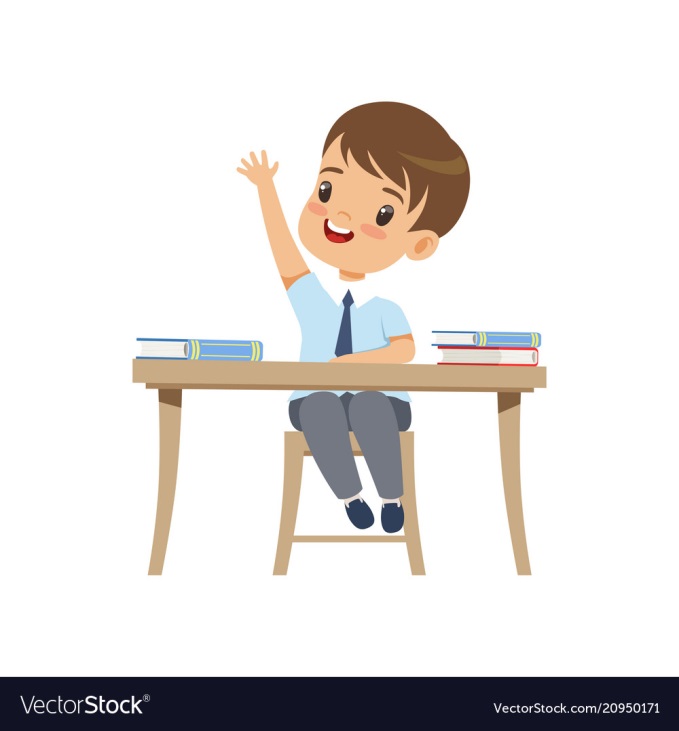 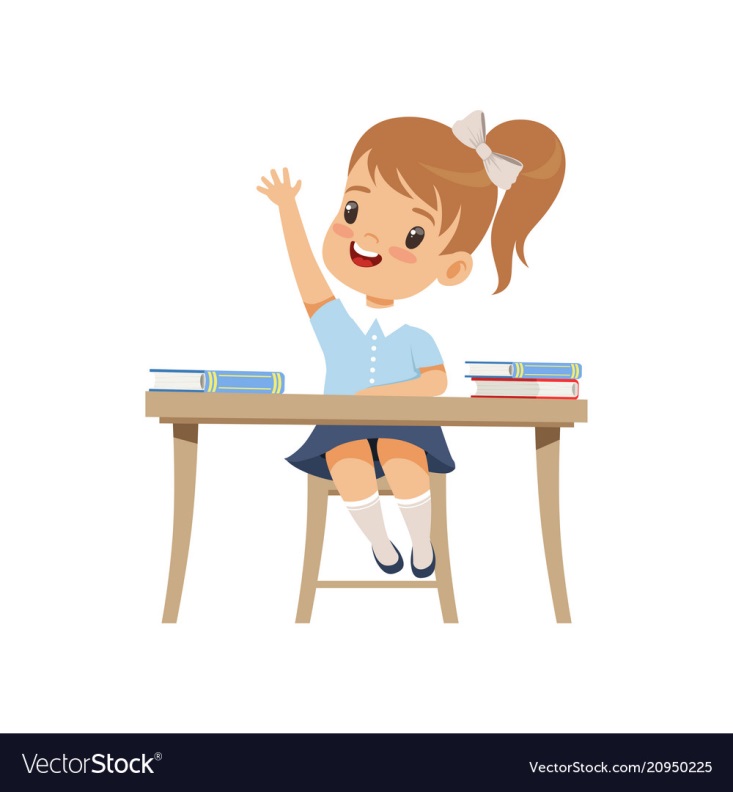 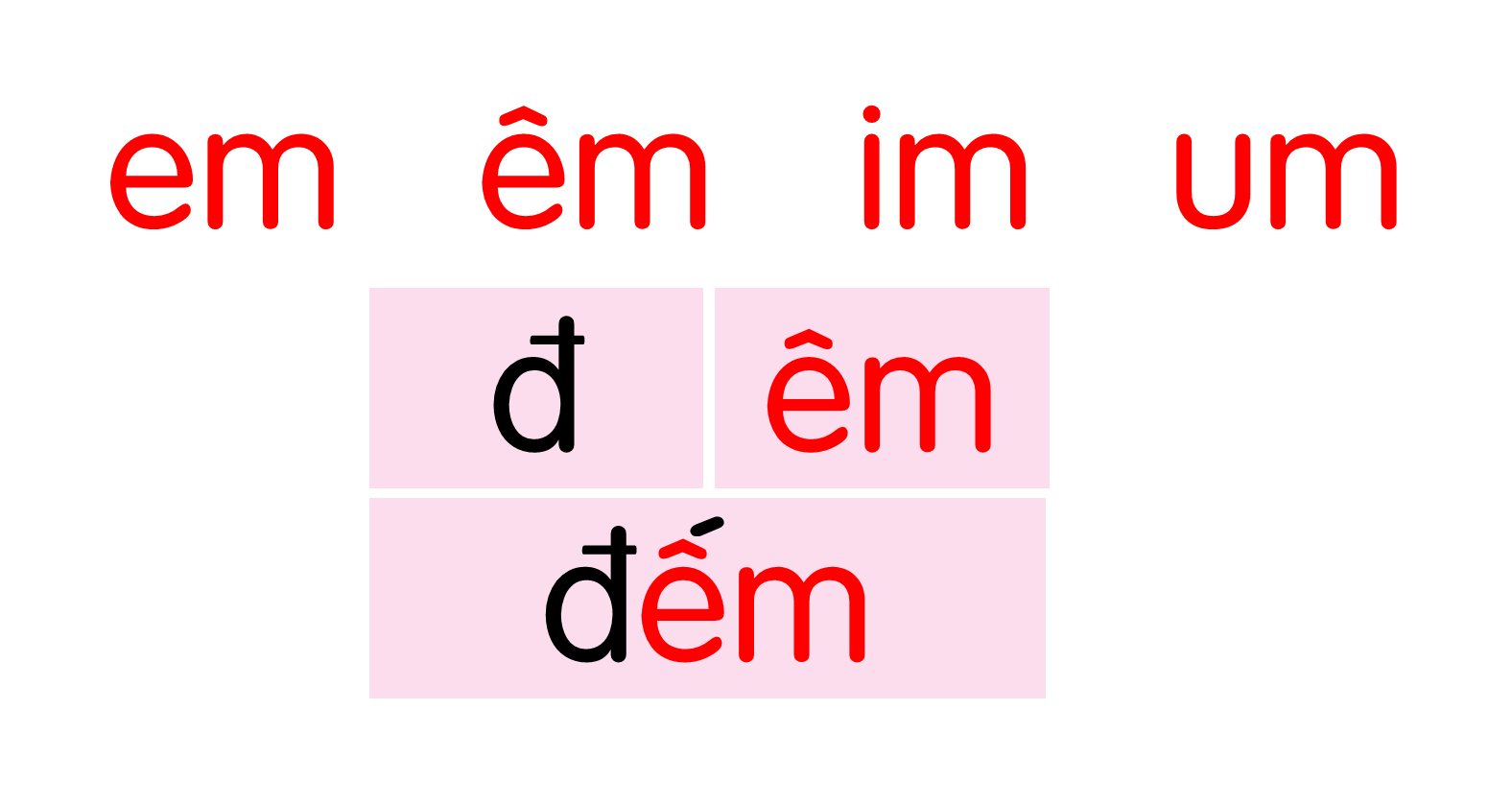 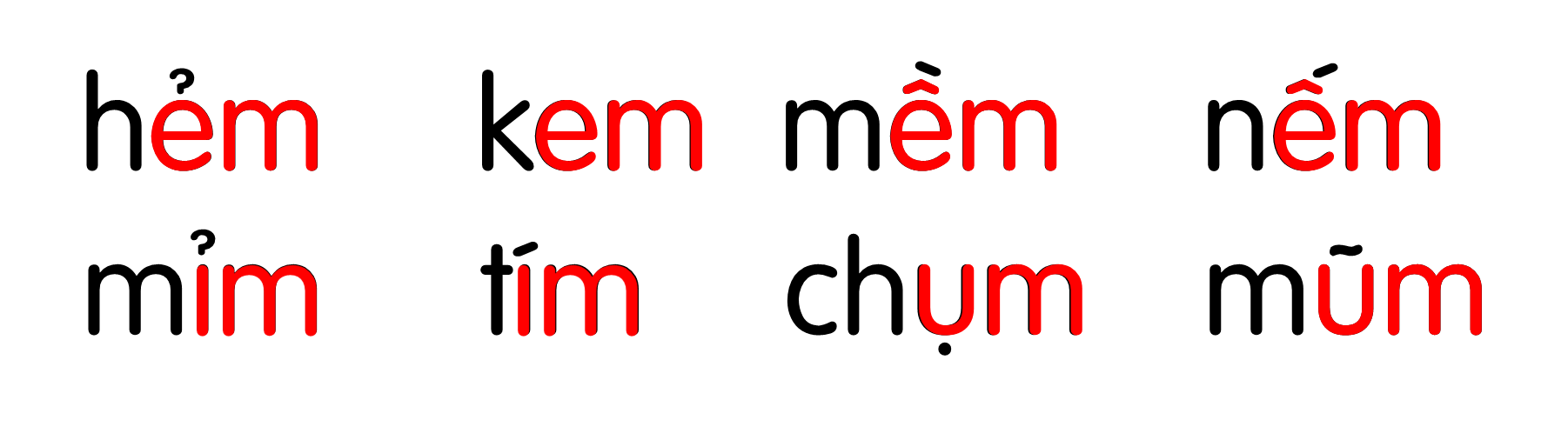 tem thư
thềm nhà
tủm tỉm
Chim ri cần cù tìm cỏ khô về làm tổ. Đêm qua, nó bị ốm. Chim sẻ và chim sơn ca đến thăm, cho nó túm rơm. Chim ri cảm ơn sẻ và sơn ca.
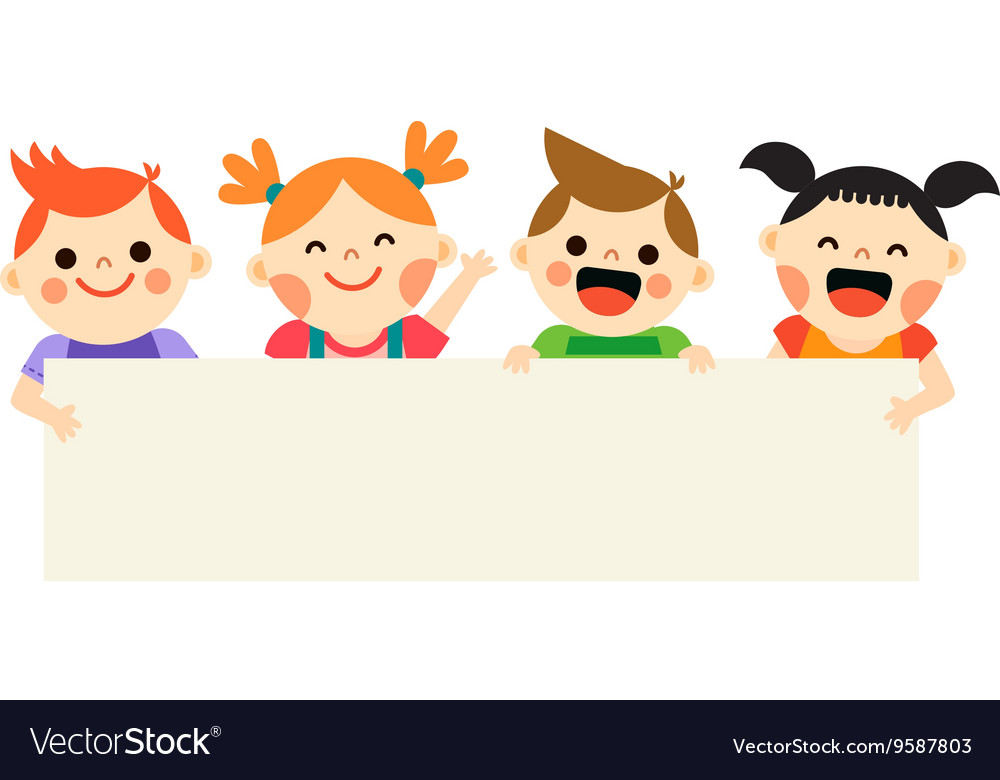 Dặn dò
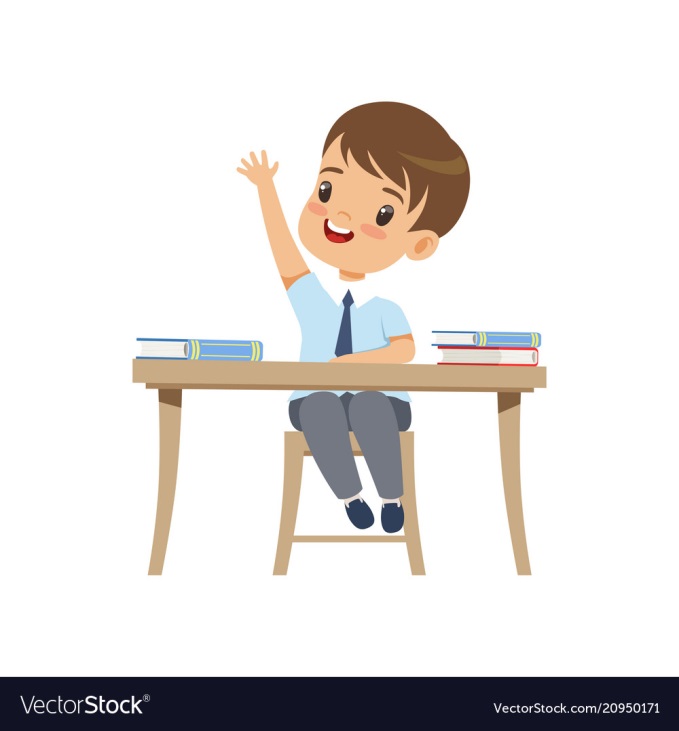 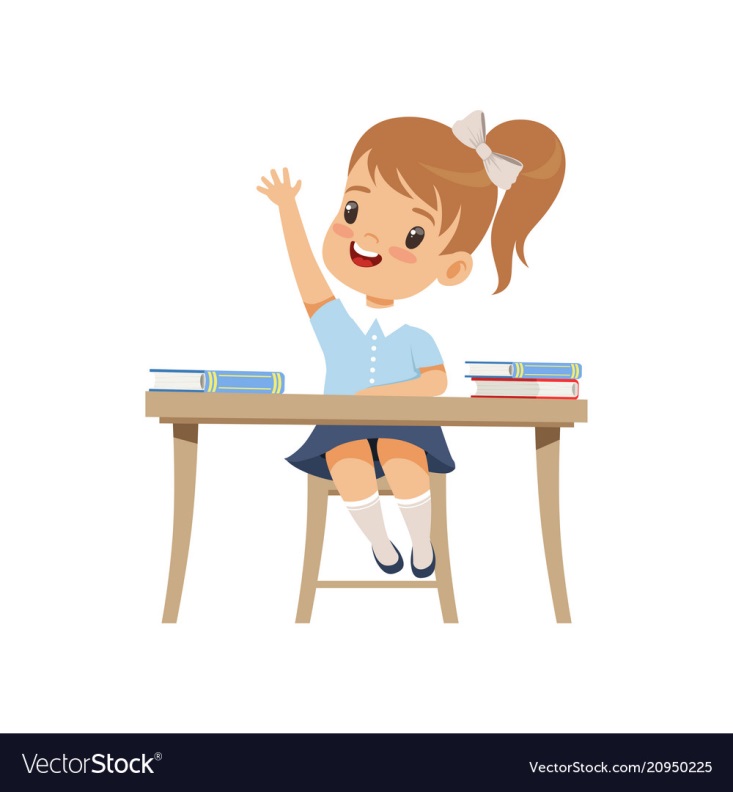